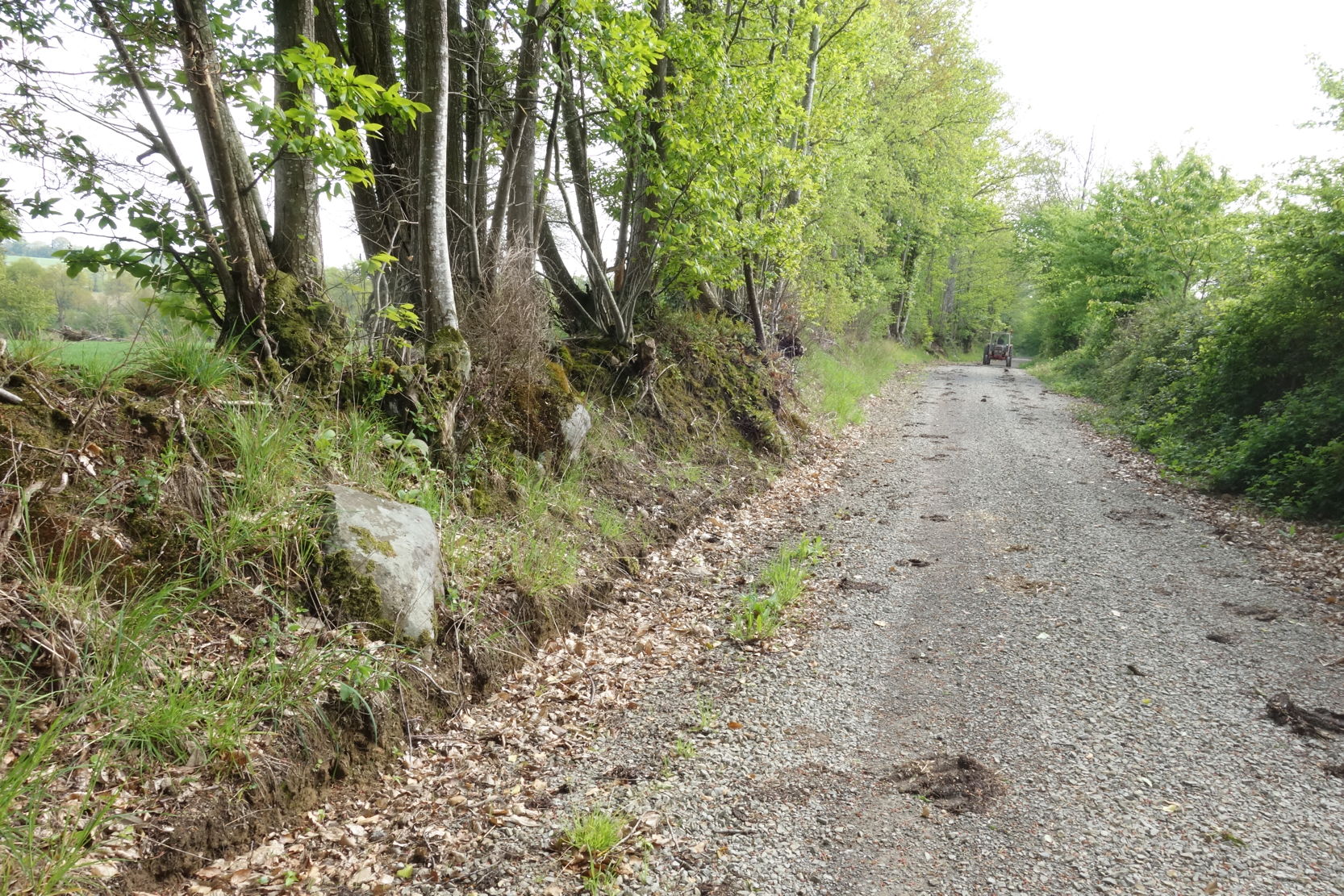 Domfront
et Barenton
Voie romaine et biseux
Bernard Langellier - Université inter-Âges d’Alençon - le 3 avril 2018
Matin
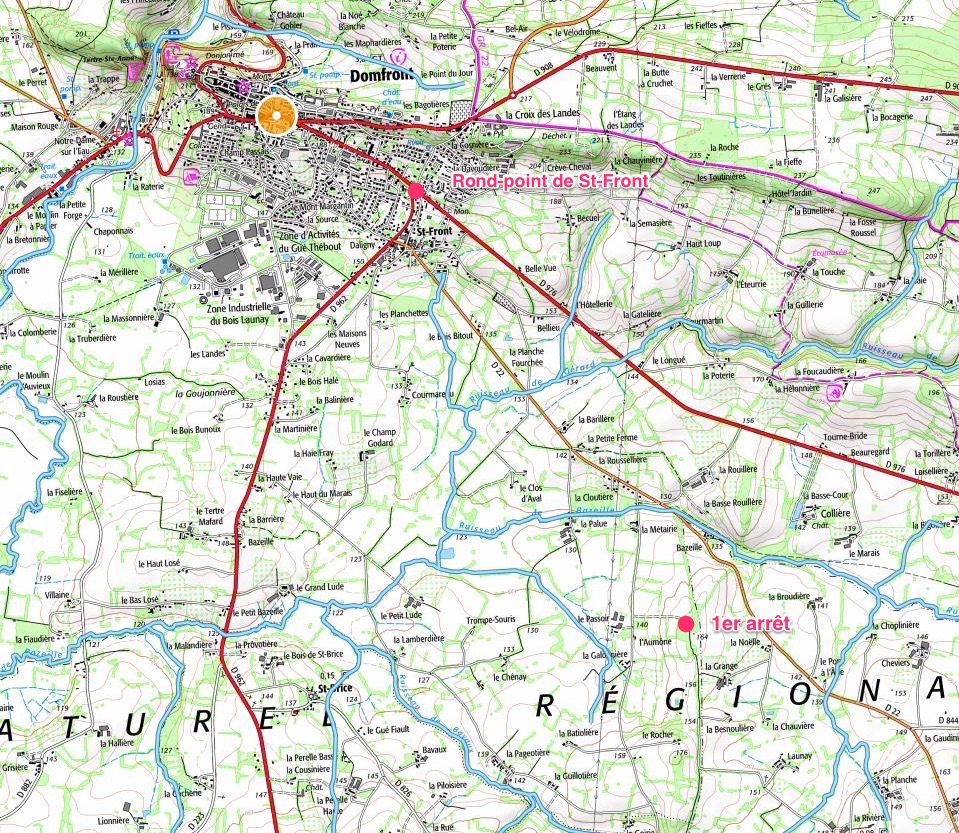 Depuis Domfront, nous prenons la D22, puis la route d’Avrilly.
1er arrêt dans une ancienne carrière de dolérite.
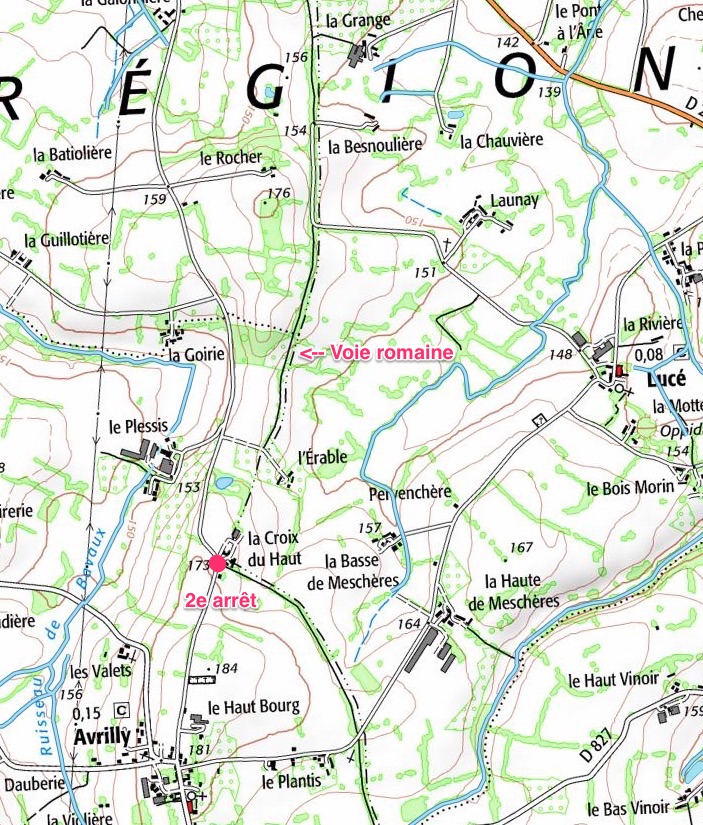 2e arrêt, à la Croix-du-Haut, pour accéder, à pied à la voie romaine.


3e arrêt, dans le bourg d’Avrilly, pour observer les constructions
Carrière de dolérite à Domfront
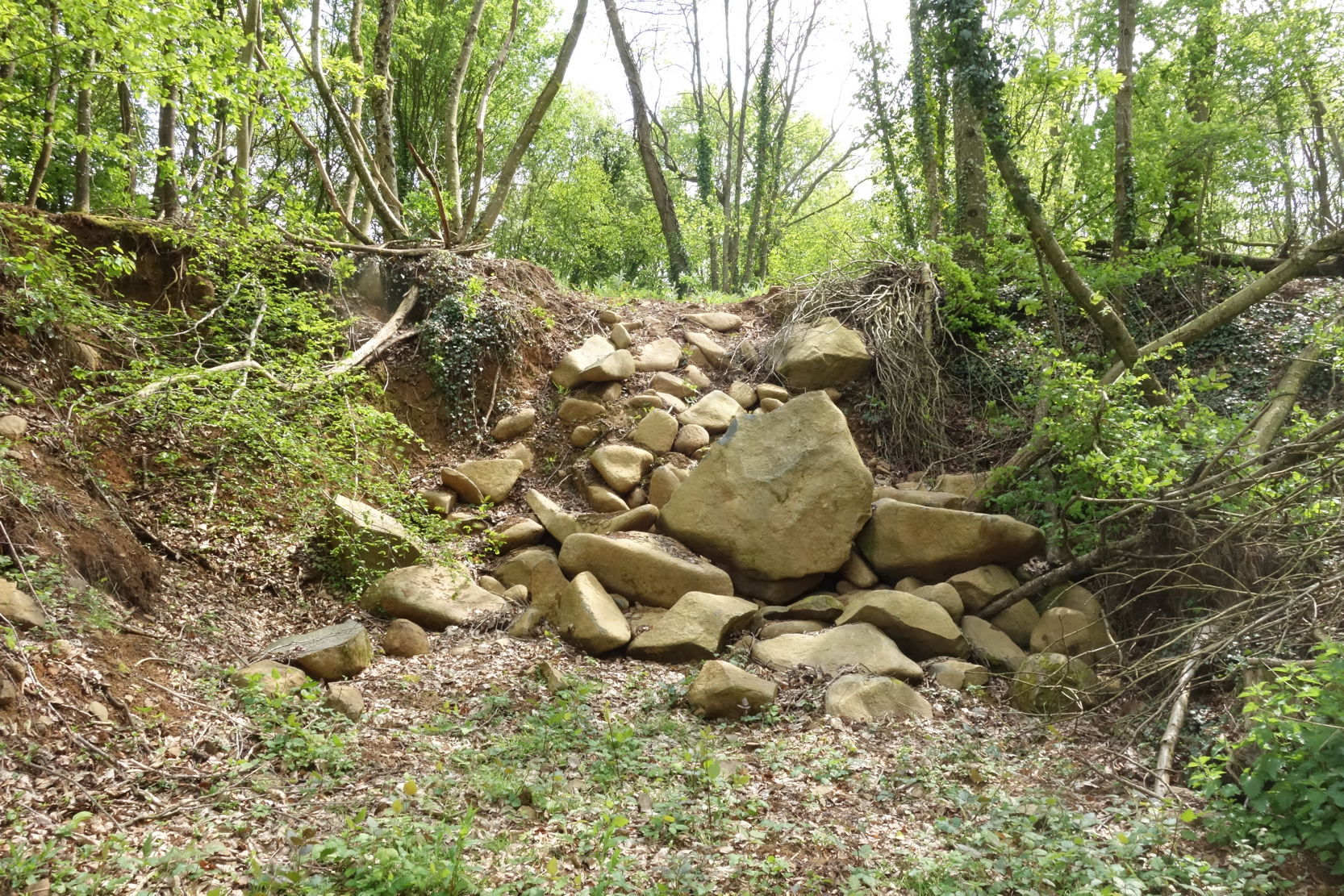 Avrilly
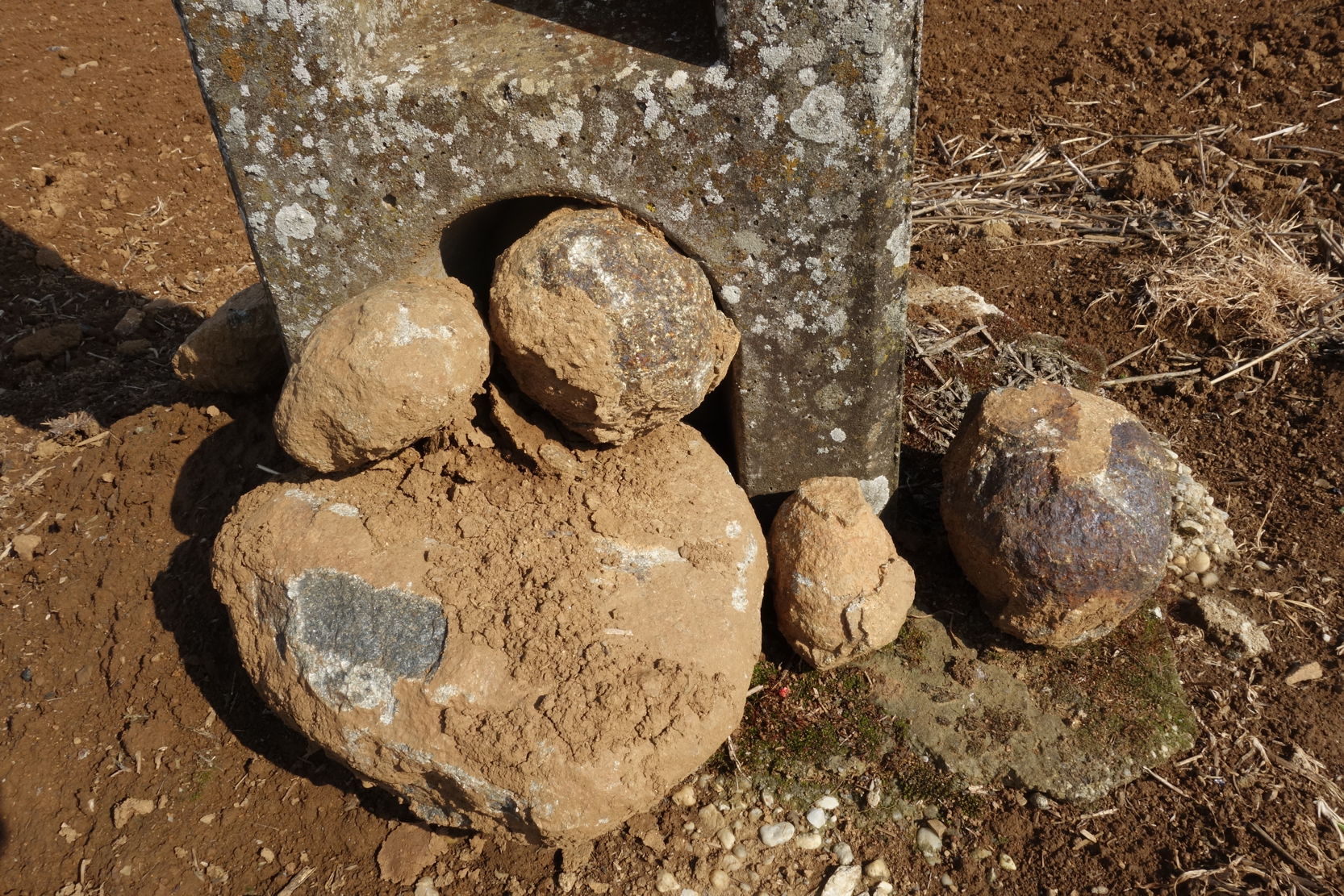 Avrilly : matériaux de construction
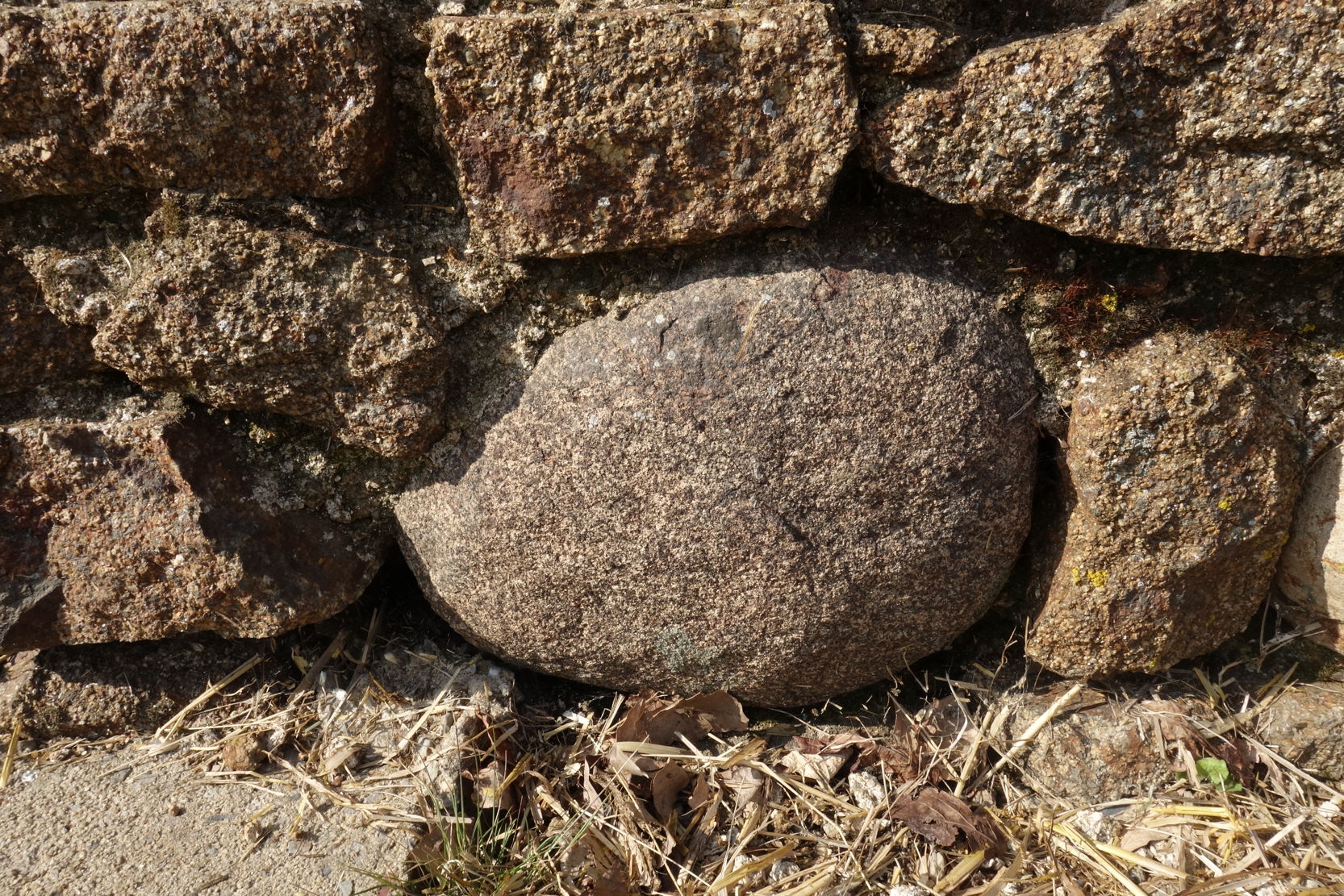 Un jardin à La Palue (Domfront)
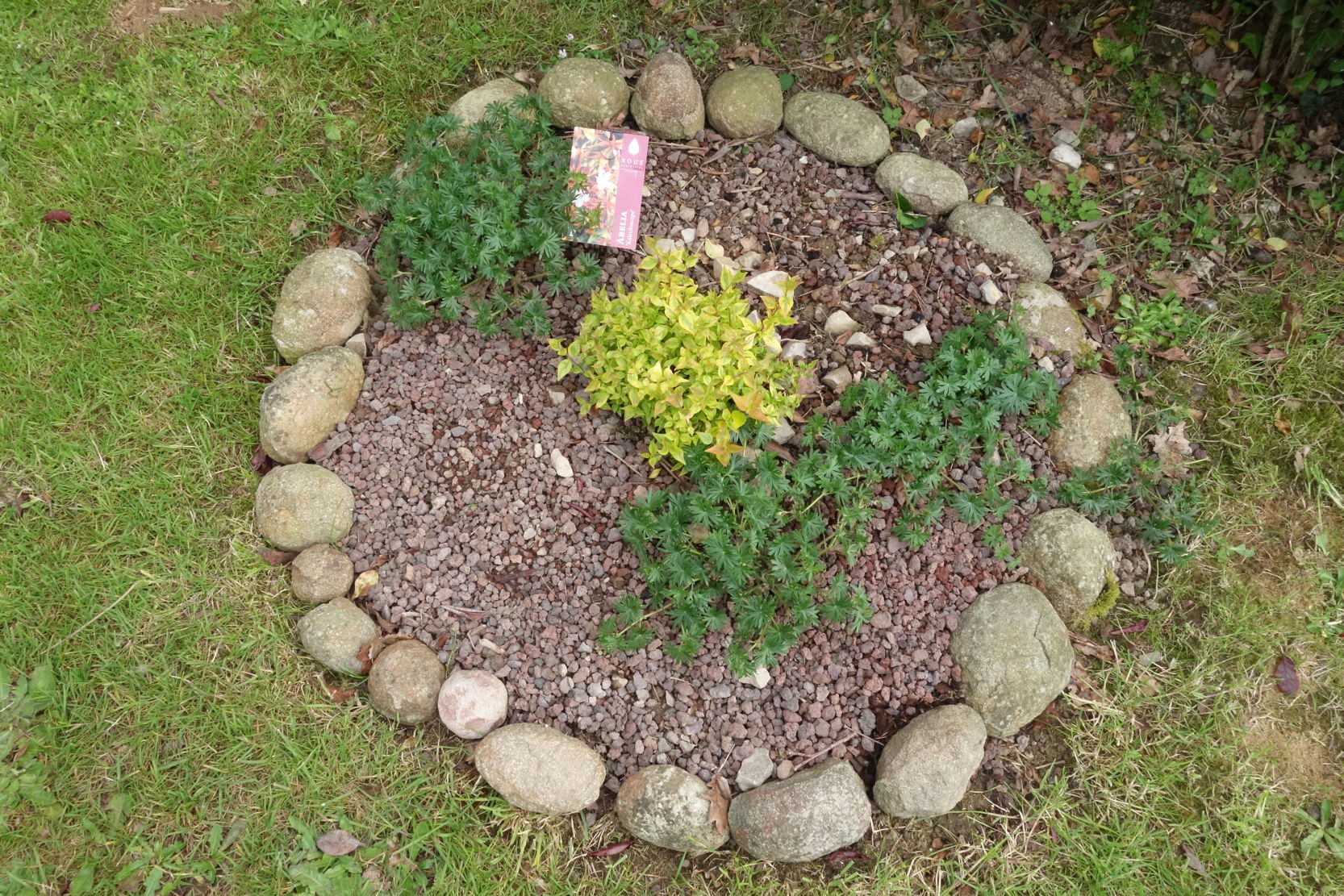 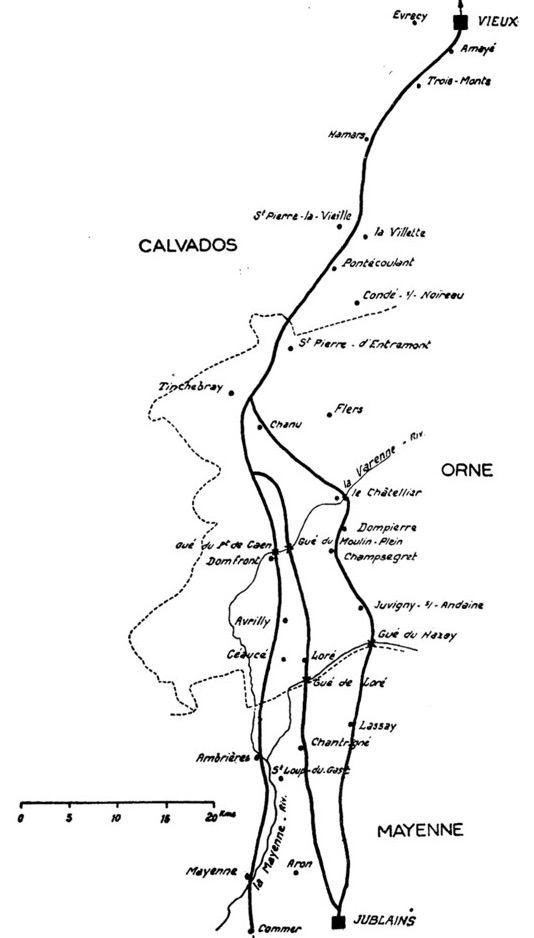 La voie romaine de Jublains à Vieux
en passant par Avrilly et Domfront
(2 variantes)
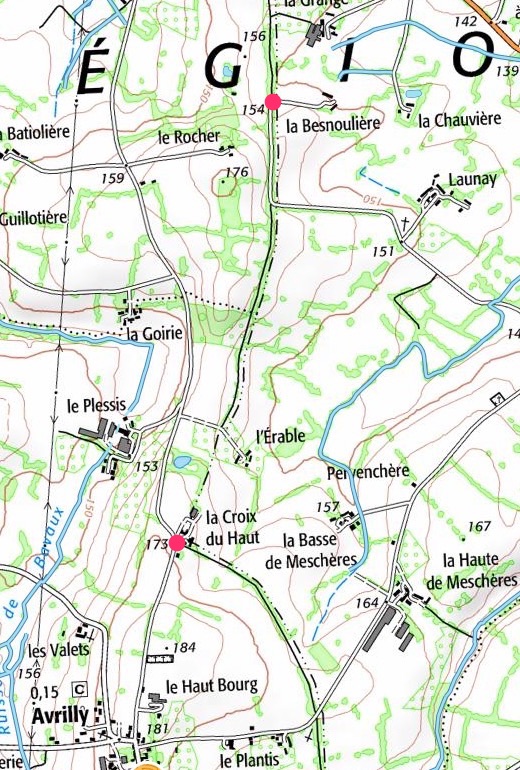 Voie
romaine

Limite de commune

Sentier de randonnée
Domfront : Voie romaine et dolérite
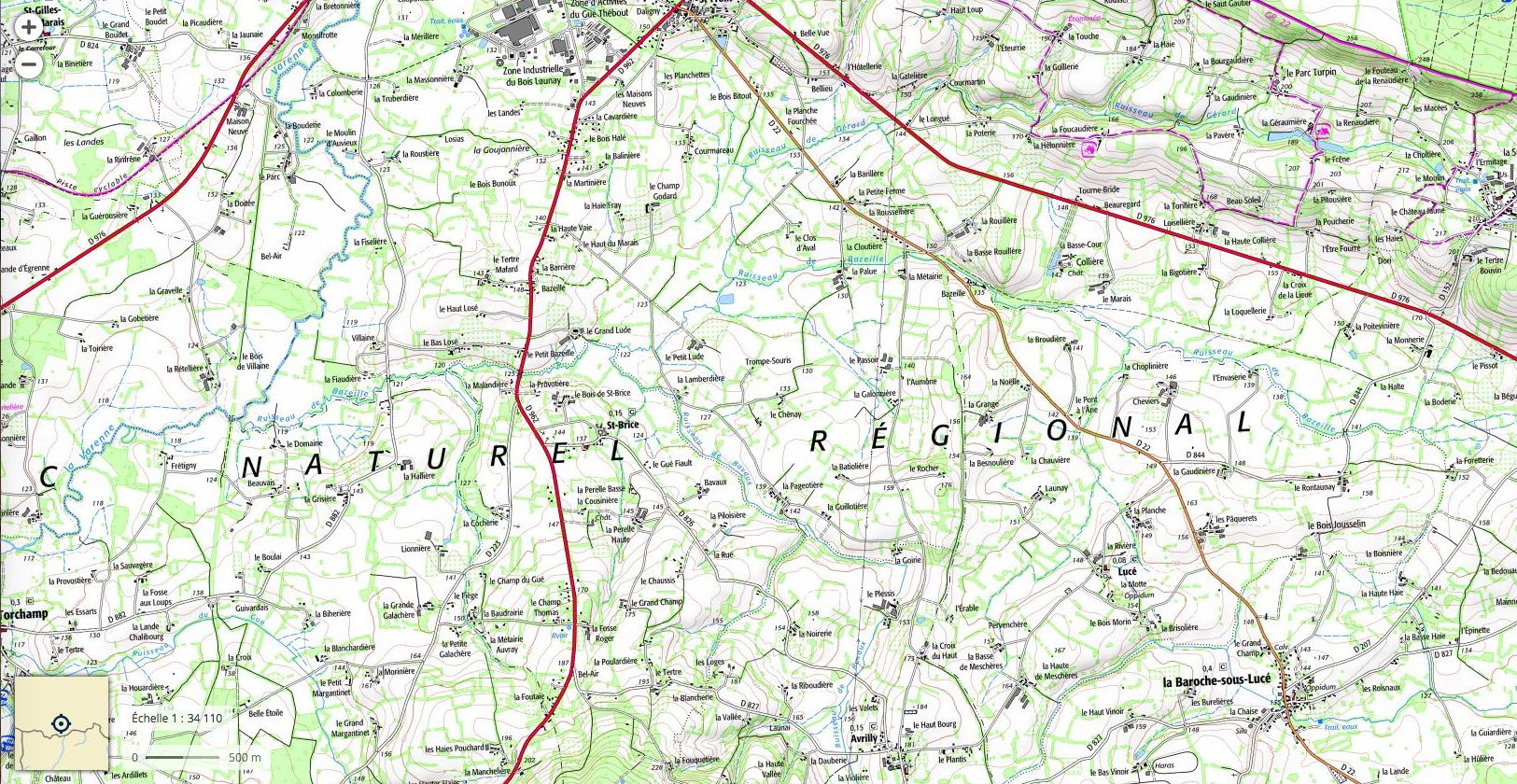 Voie romaine
Domfront : Voie romaine et dolérite
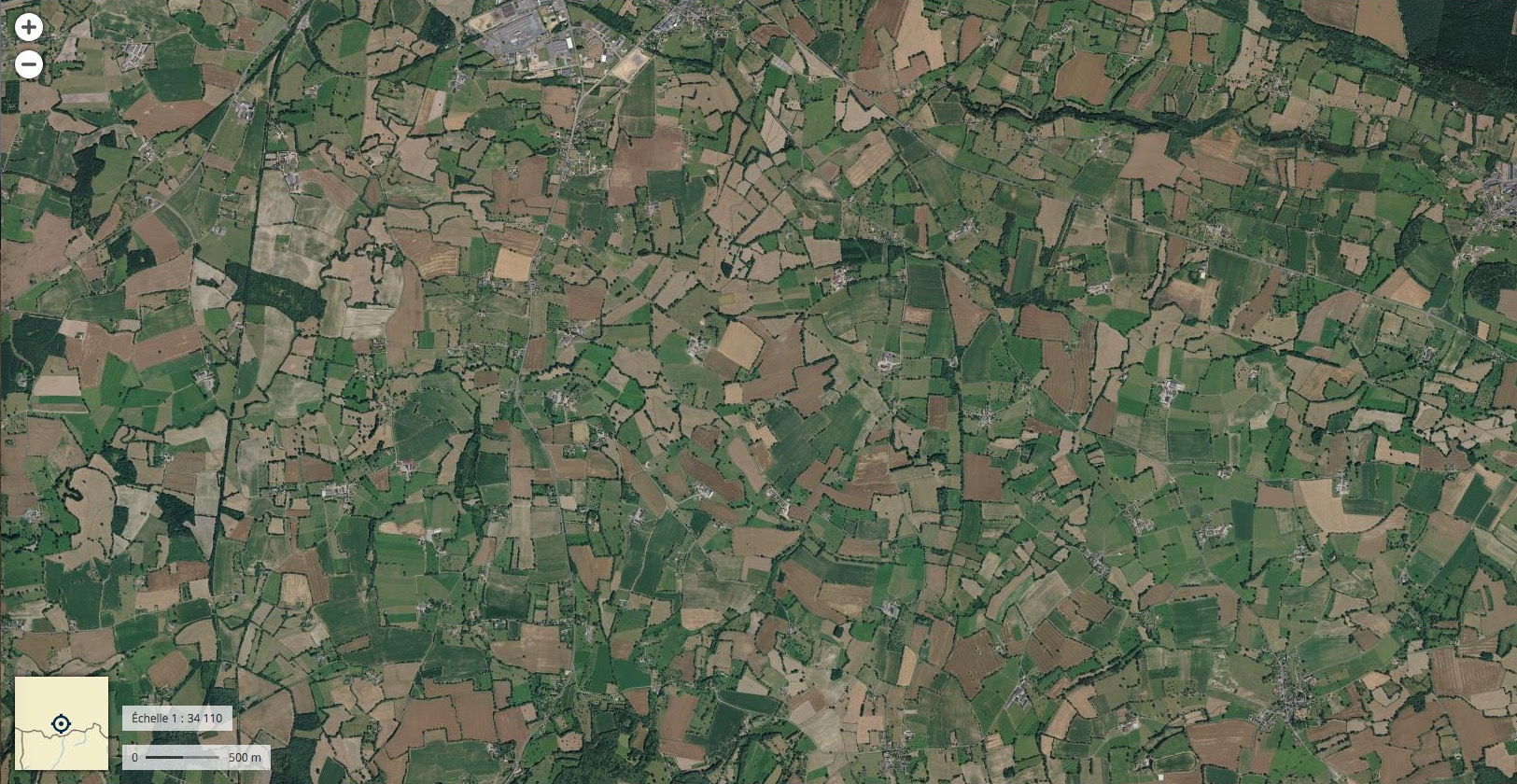 Voie romaine
Domfront : Voie romaine et dolérite
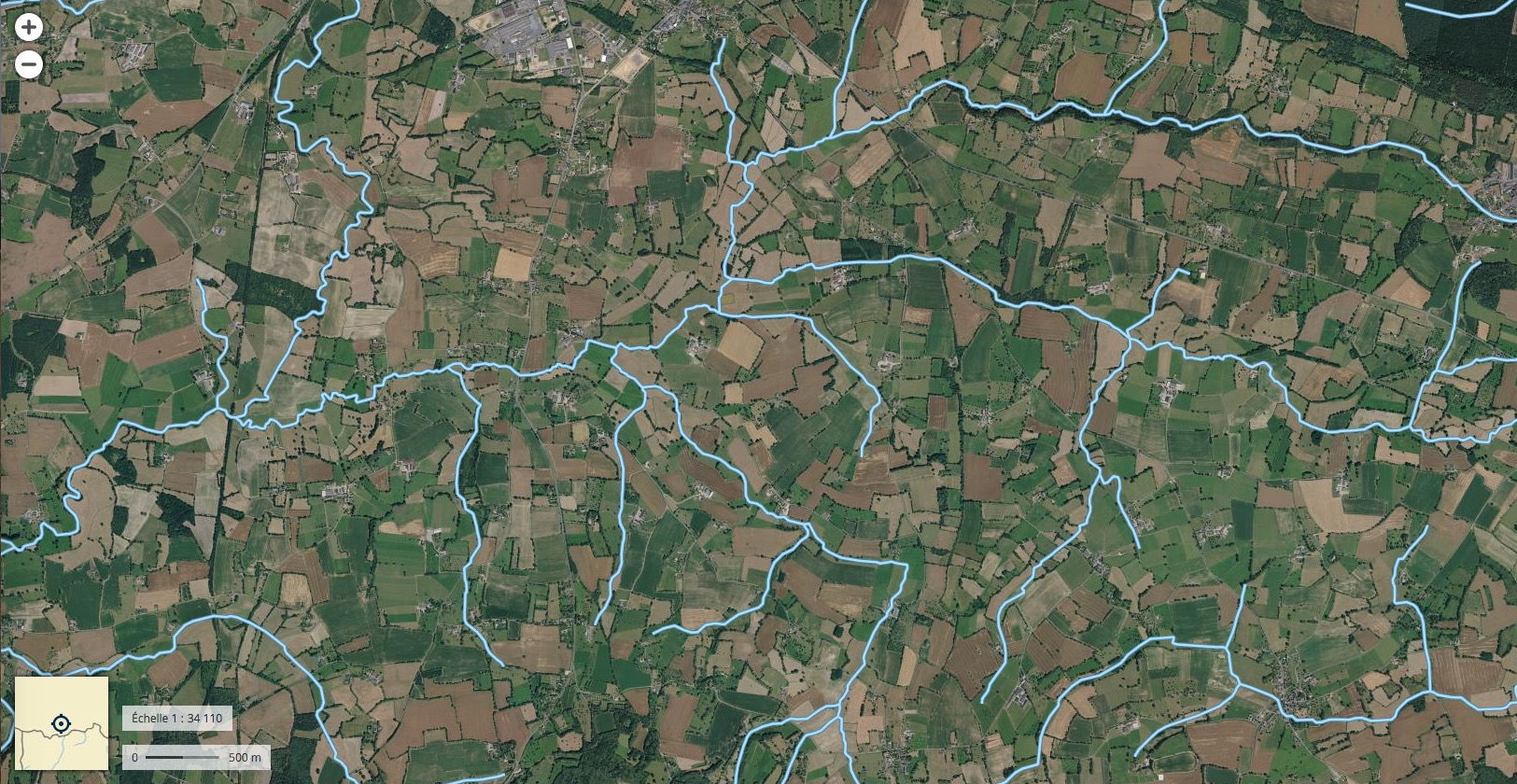 Voie romaine et réseau hydrographique
Domfront : Voie romaine et dolérite
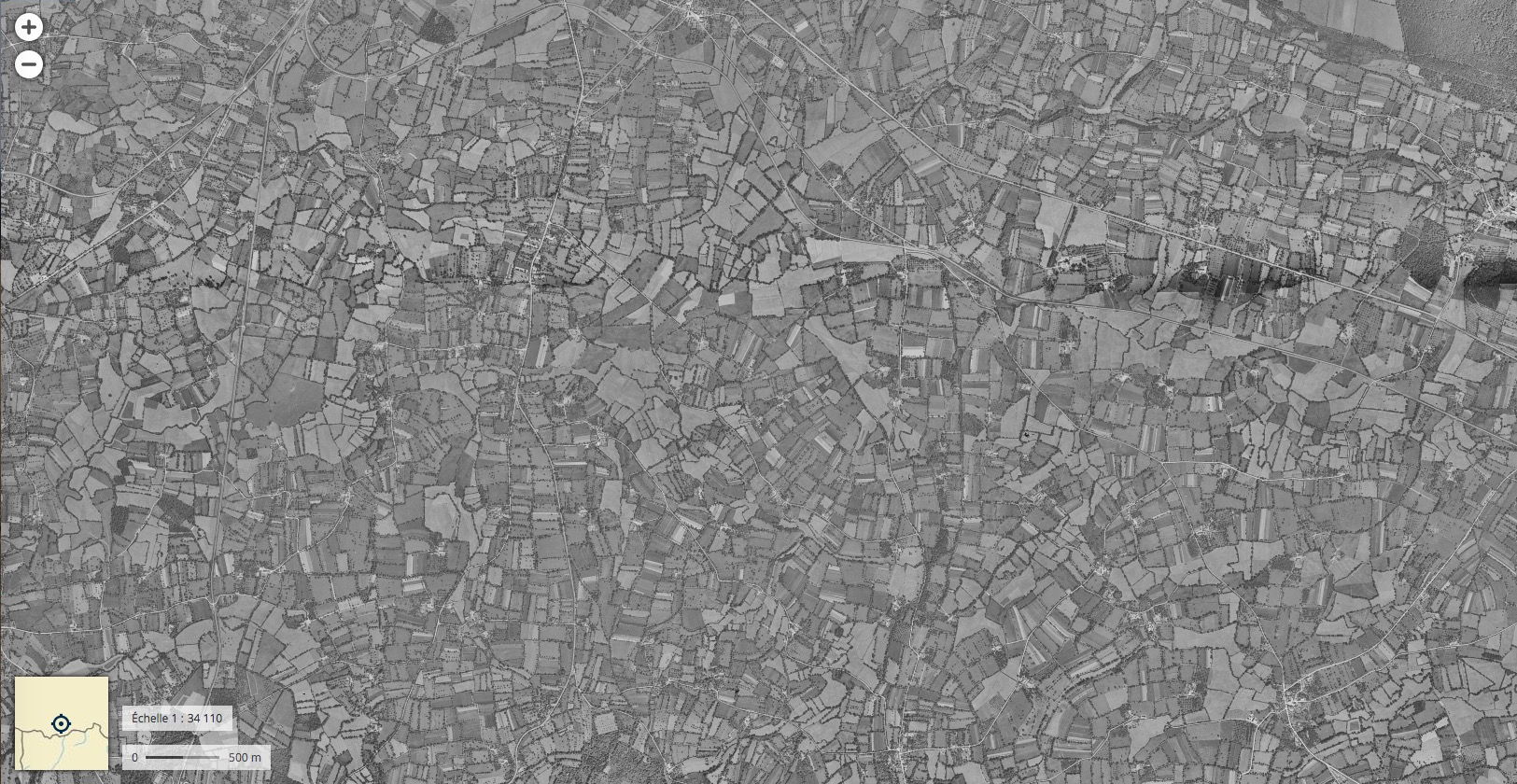 1950
Domfront : Voie romaine et dolérite
La Varenne
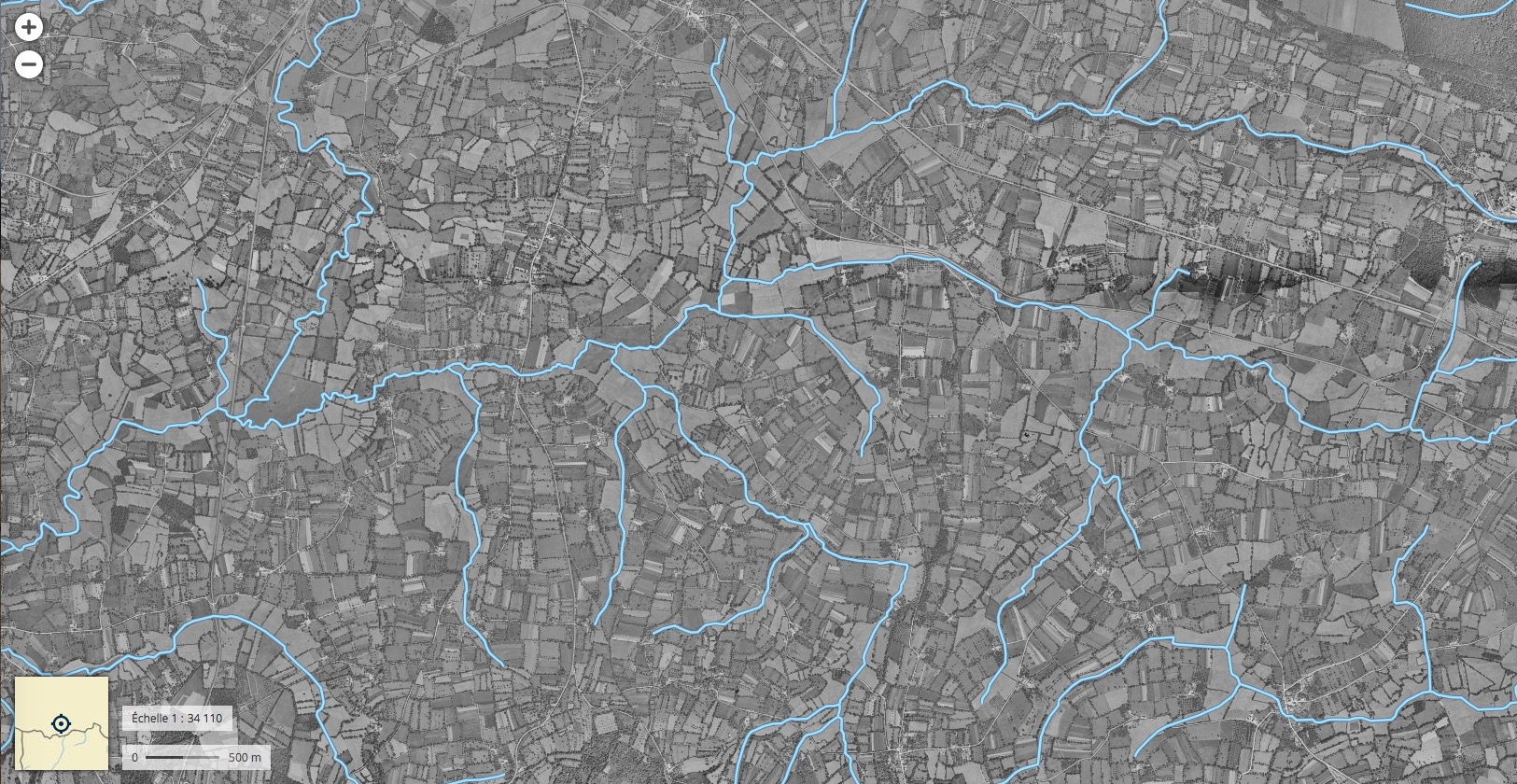 La Bazeille
1950 et réseau hydrographique
Domfront : Voie romaine et dolérite
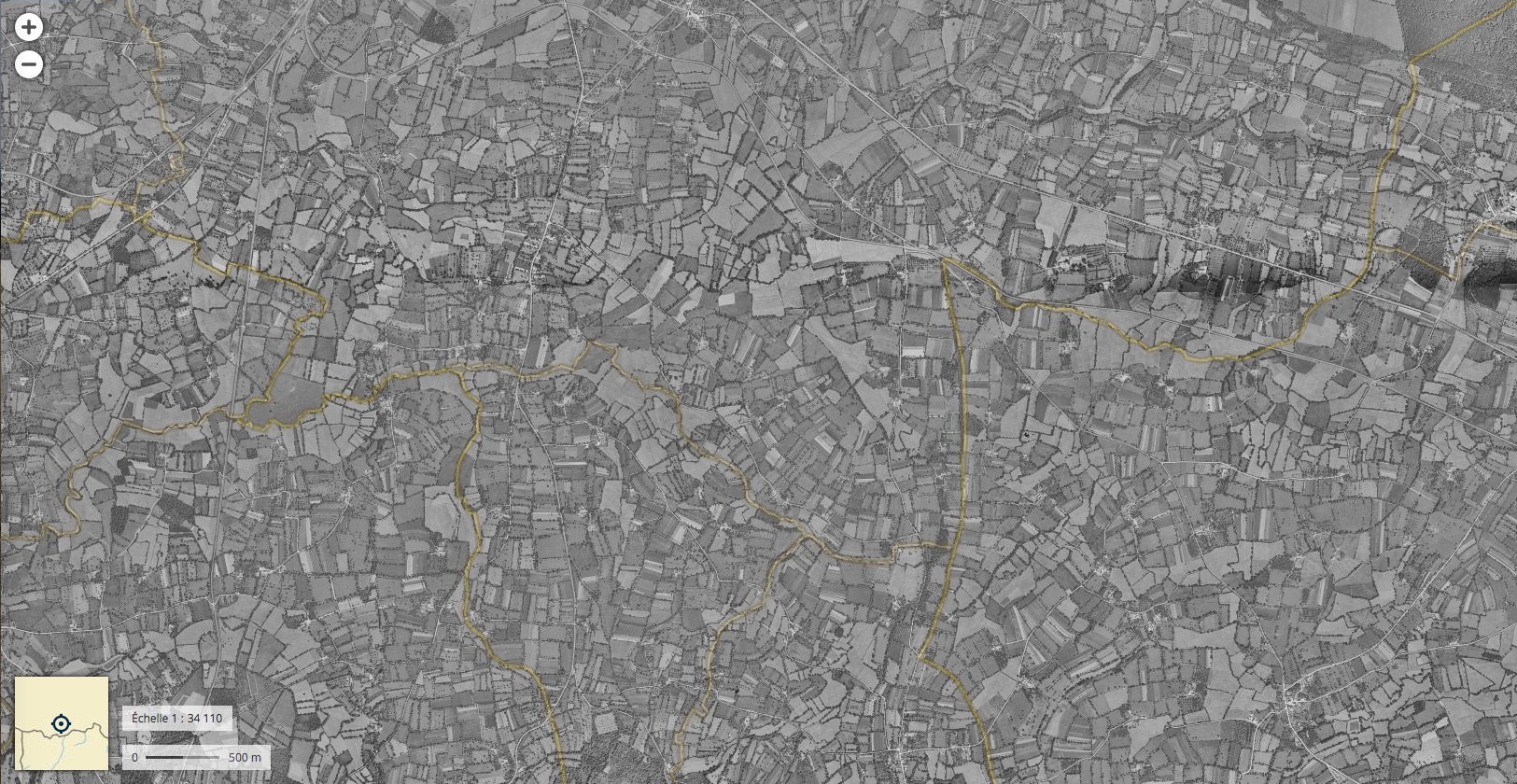 Domfront
Avrilly
Limite de commune
Domfront : Voie romaine et dolérite
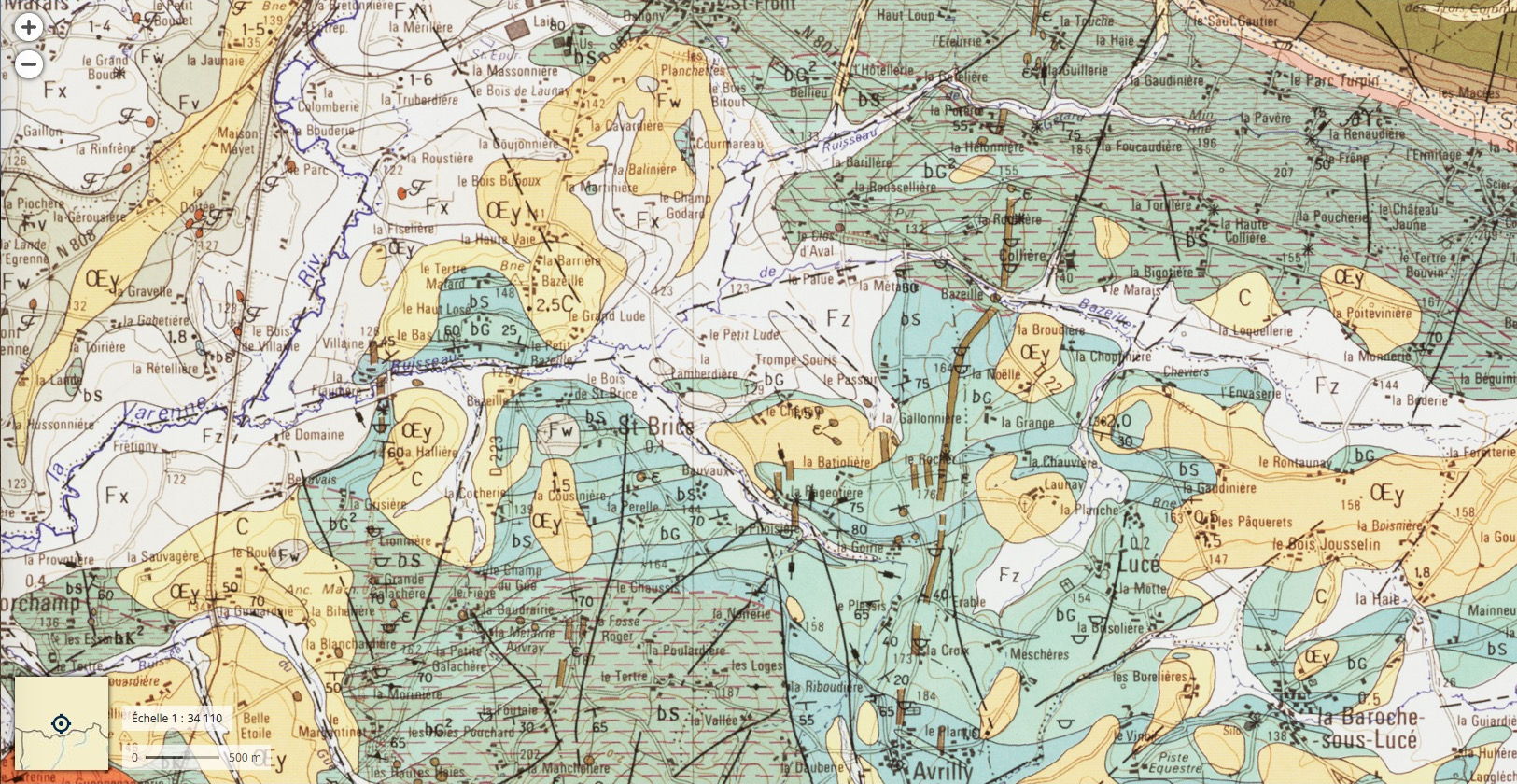 <— Vallée de la Varenne
Filon de dolérite
Sachant que la largeur de l’affleurement est de 1 mm sur la carte au 50 000e, quelle en est la largeur réelle ?
Domfront : Voie romaine et dolérite
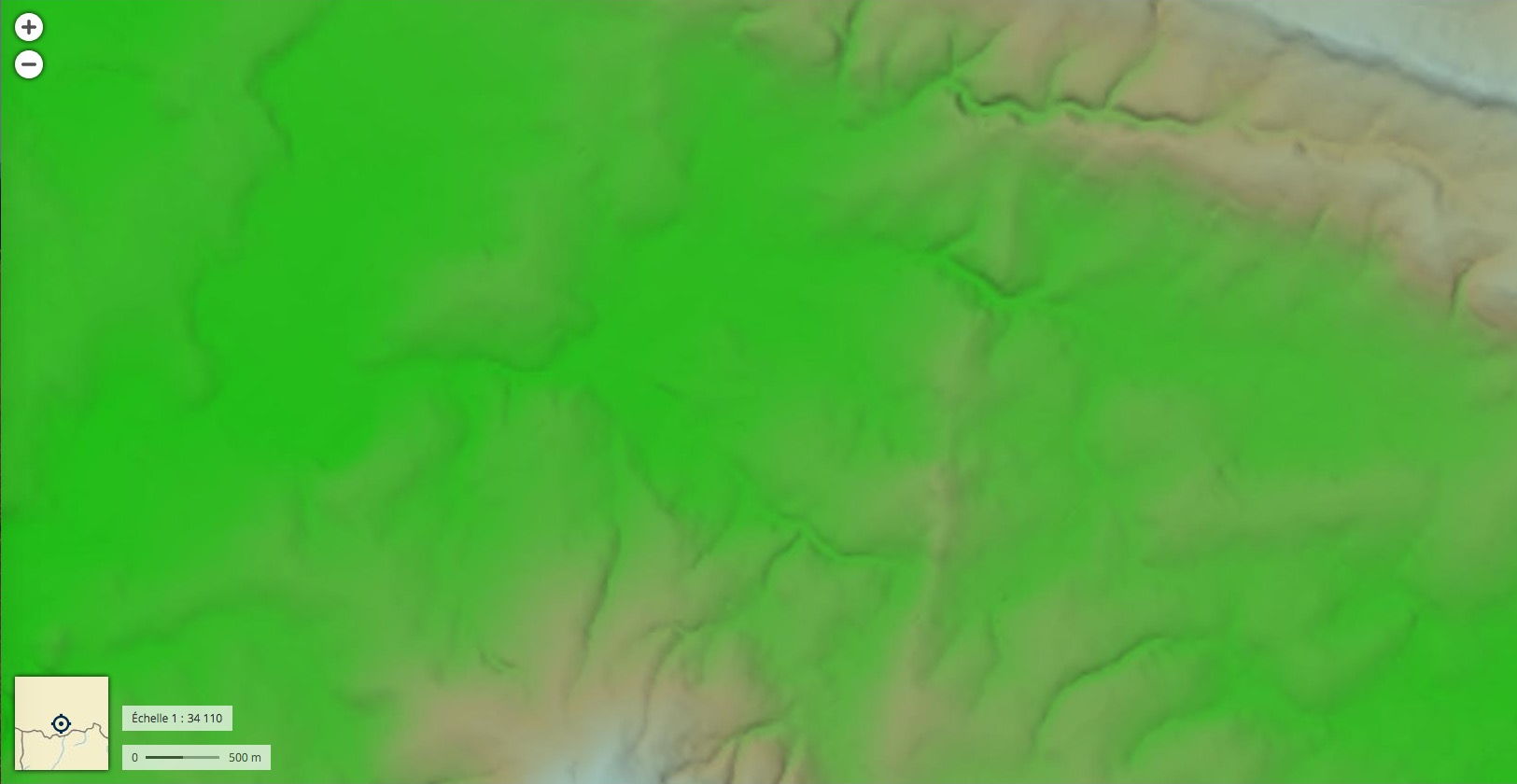 <— Vallée de la Varenne
Filon de dolérite et relief
Remarquez le passage de la Bazeille
Midi : Café « Le Central »
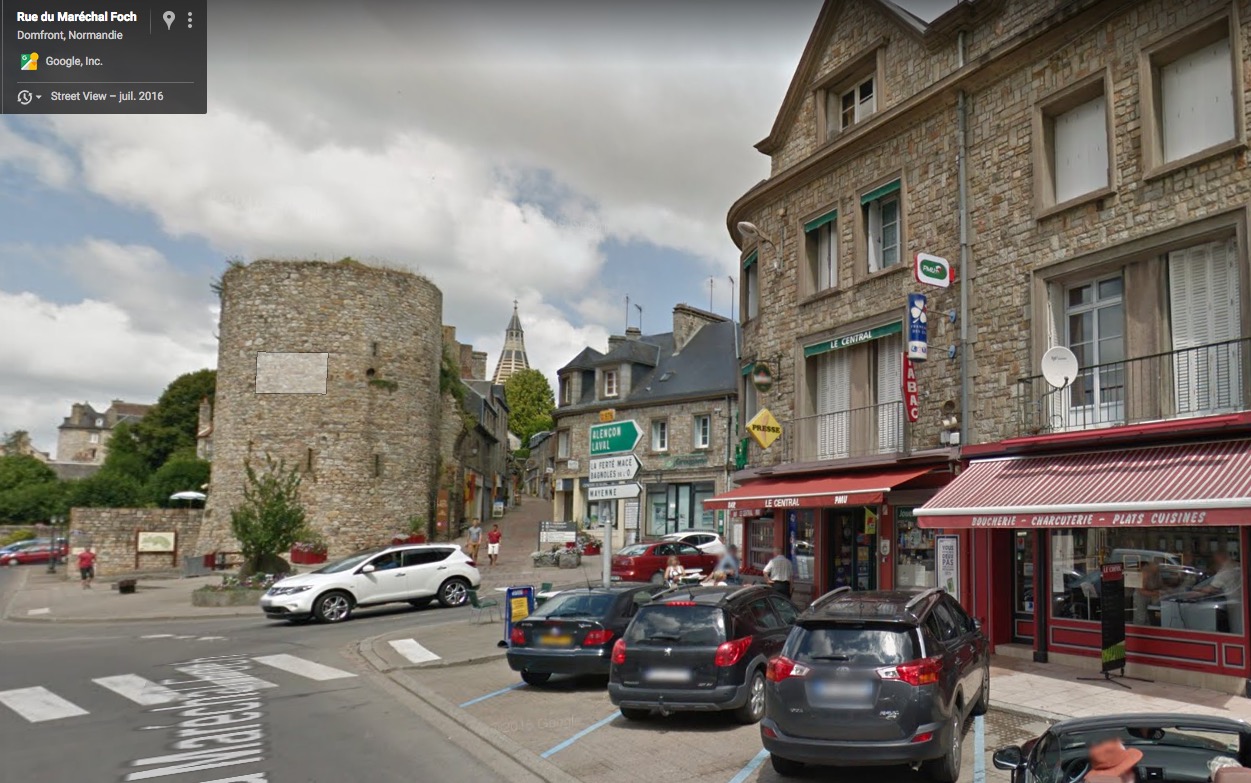 Midi : « Bar de La Tour »
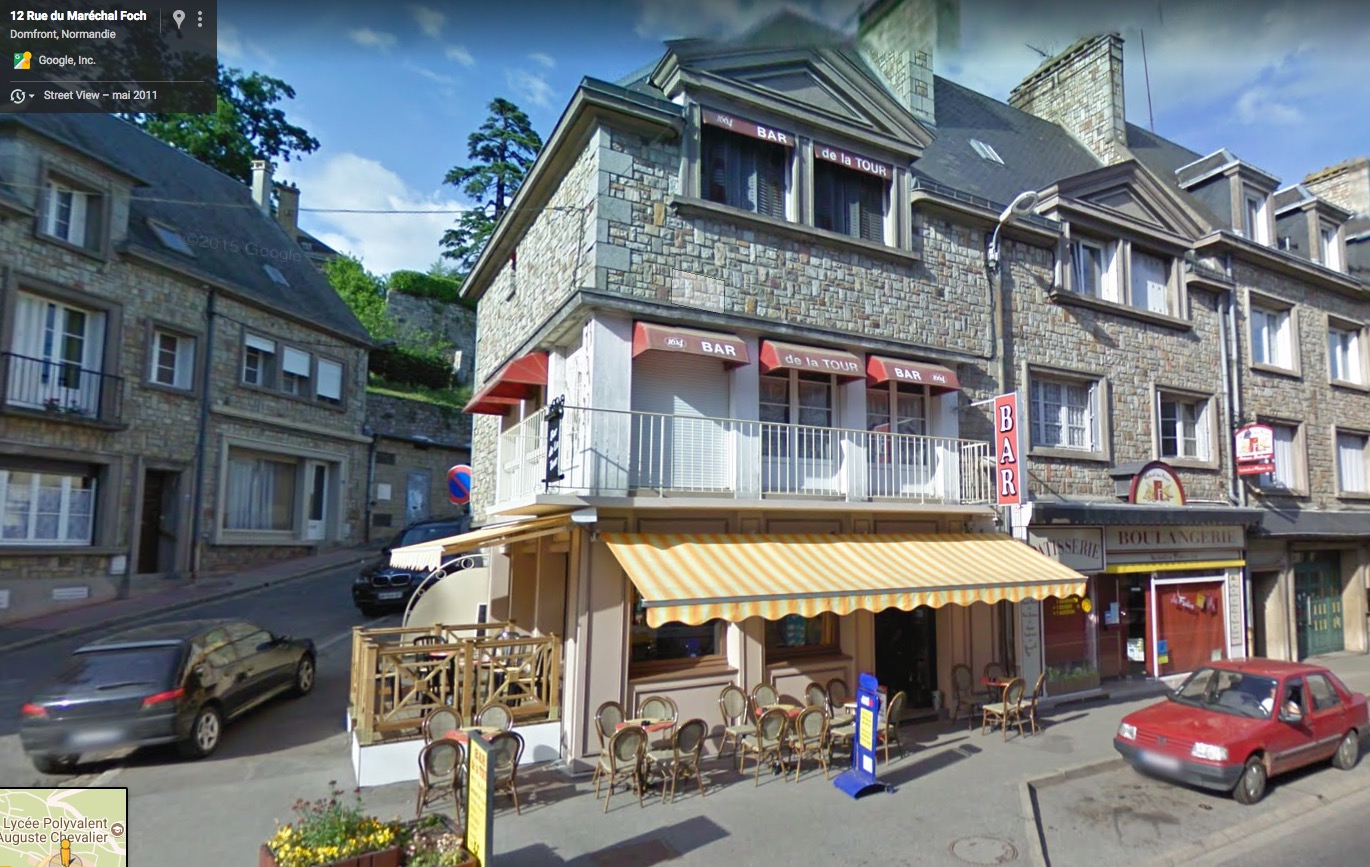 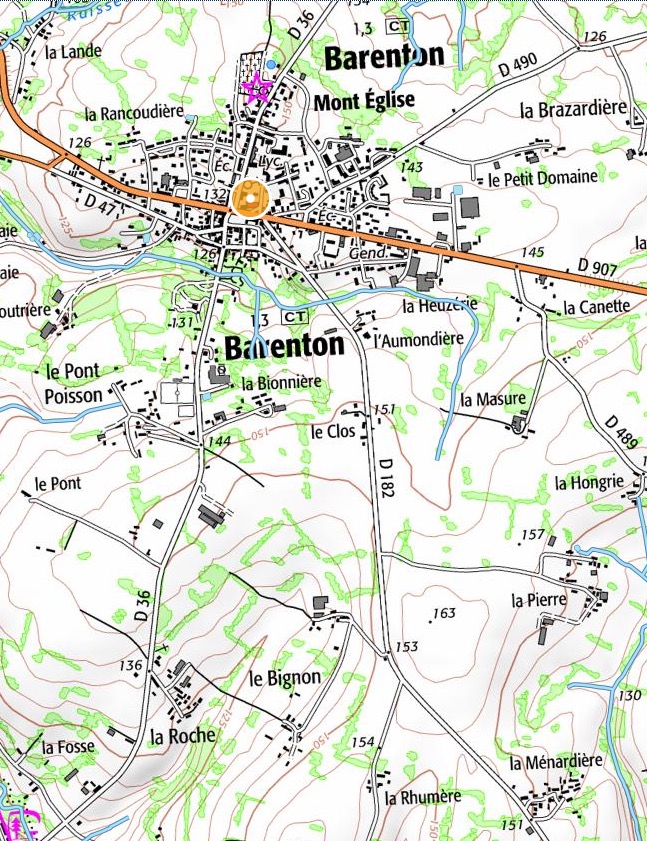 Après-midi :

Barenton
Au carrefour central,
tourner à droite et aller jusqu’au cimetière (1er arrêt).

Puis prendre la D182, juqu’à la Ménardière (2e arrêt)
Observation des constructions.
Affleurement de dolérite à Barenton
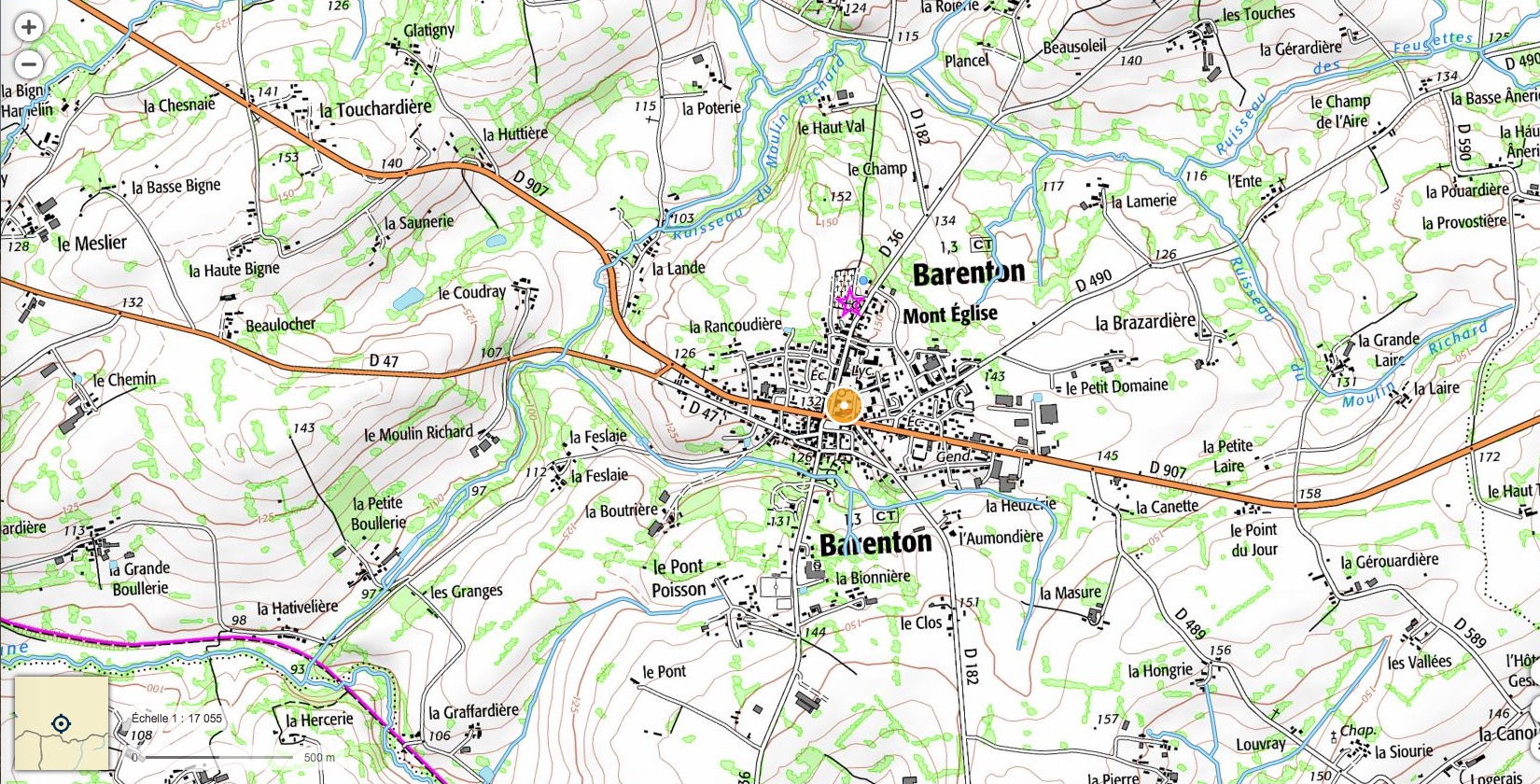 Repérez le point culminant 152 et le cimetière
Entre les deux points rouges : l’affleurement de dolérite
Affleurement de dolérite à Barenton
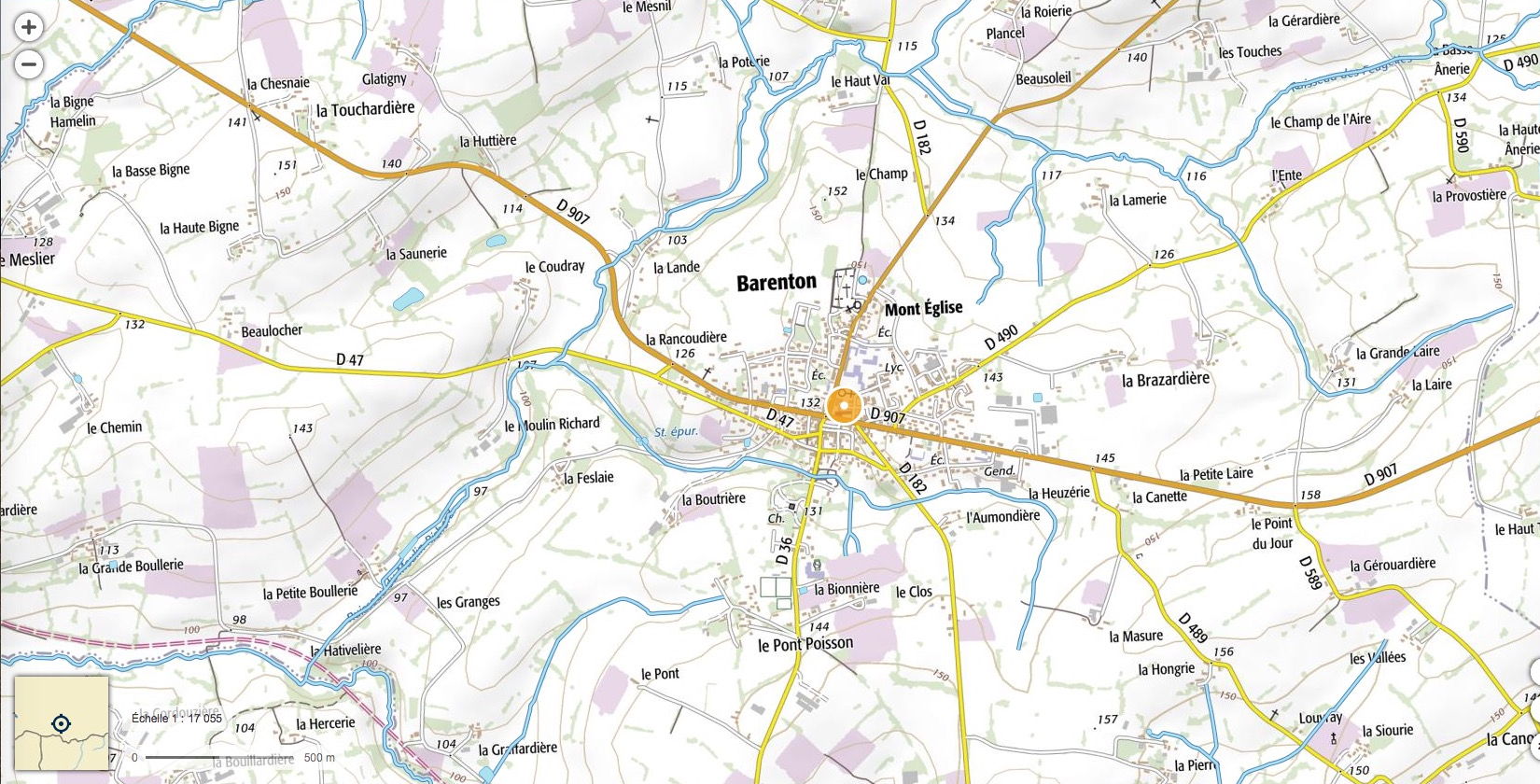 Repérez le point culminant 152 et le cimetière
Entre les deux points rouges : l’affleurement de dolérite
Affleurement de dolérite à Barenton
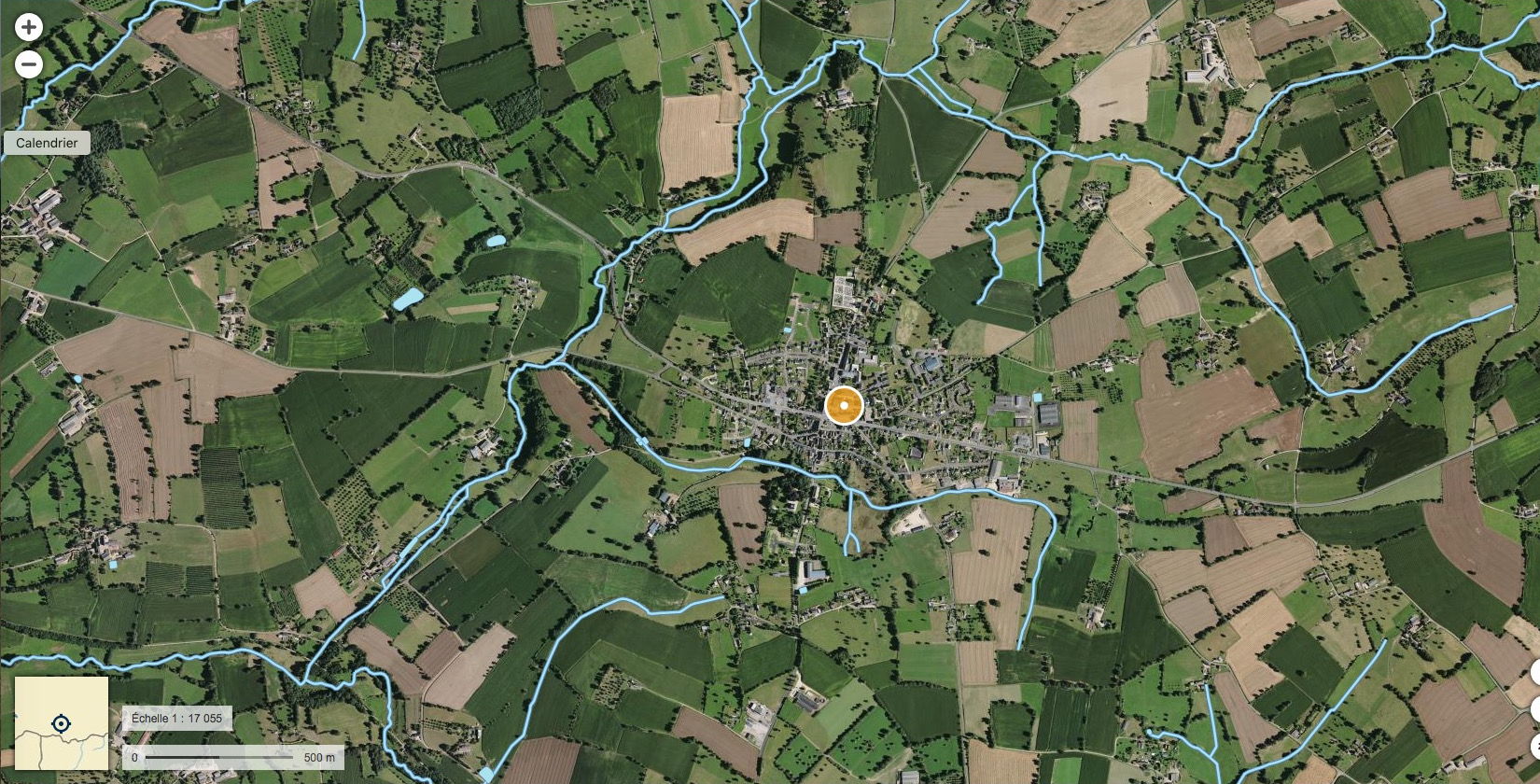 Repérez le point culminant 152 et le cimetière
Entre les deux points rouges : l’affleurement de dolérite
Affleurement de dolérite à Barenton
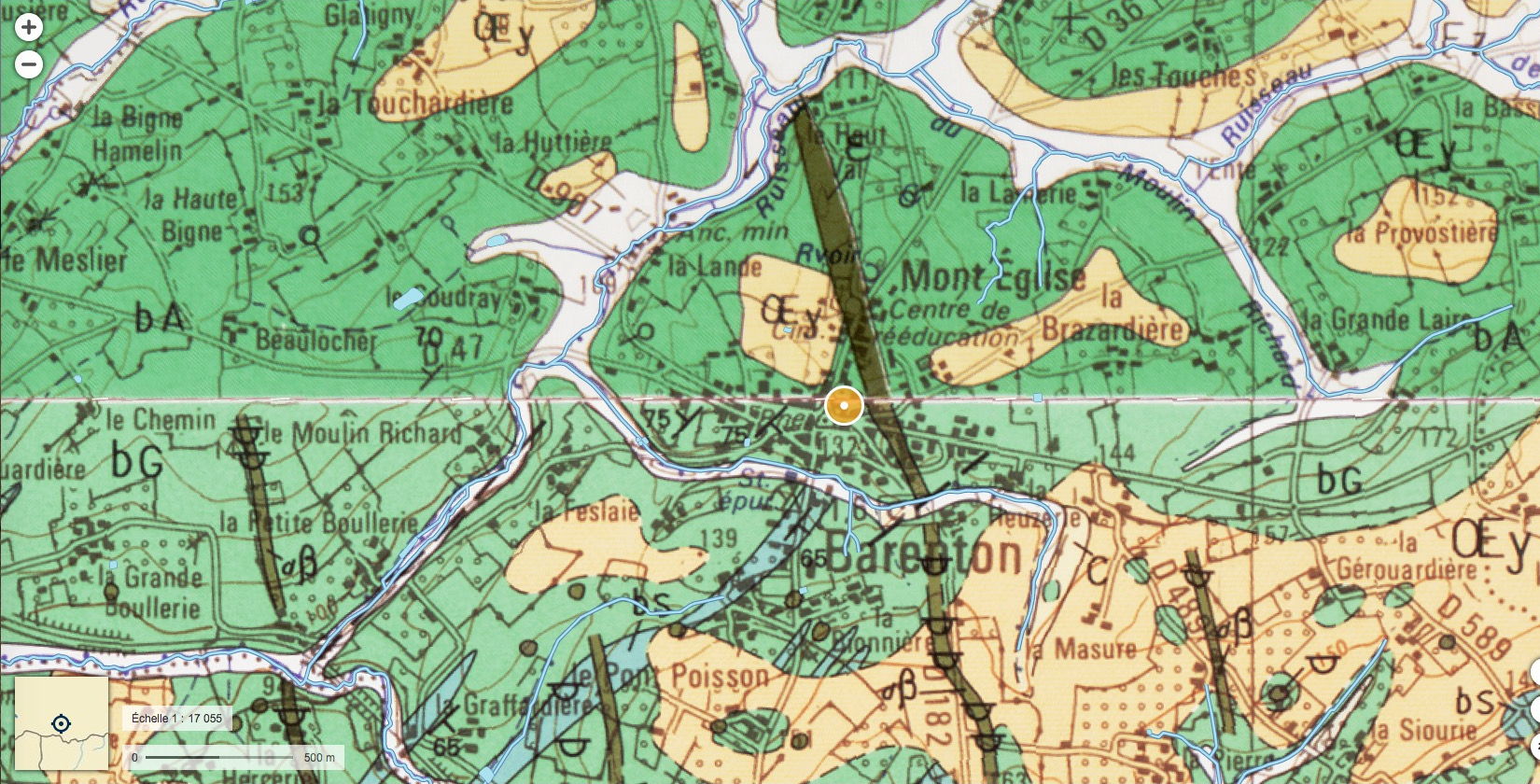 Affleurement de dolérite à Barenton
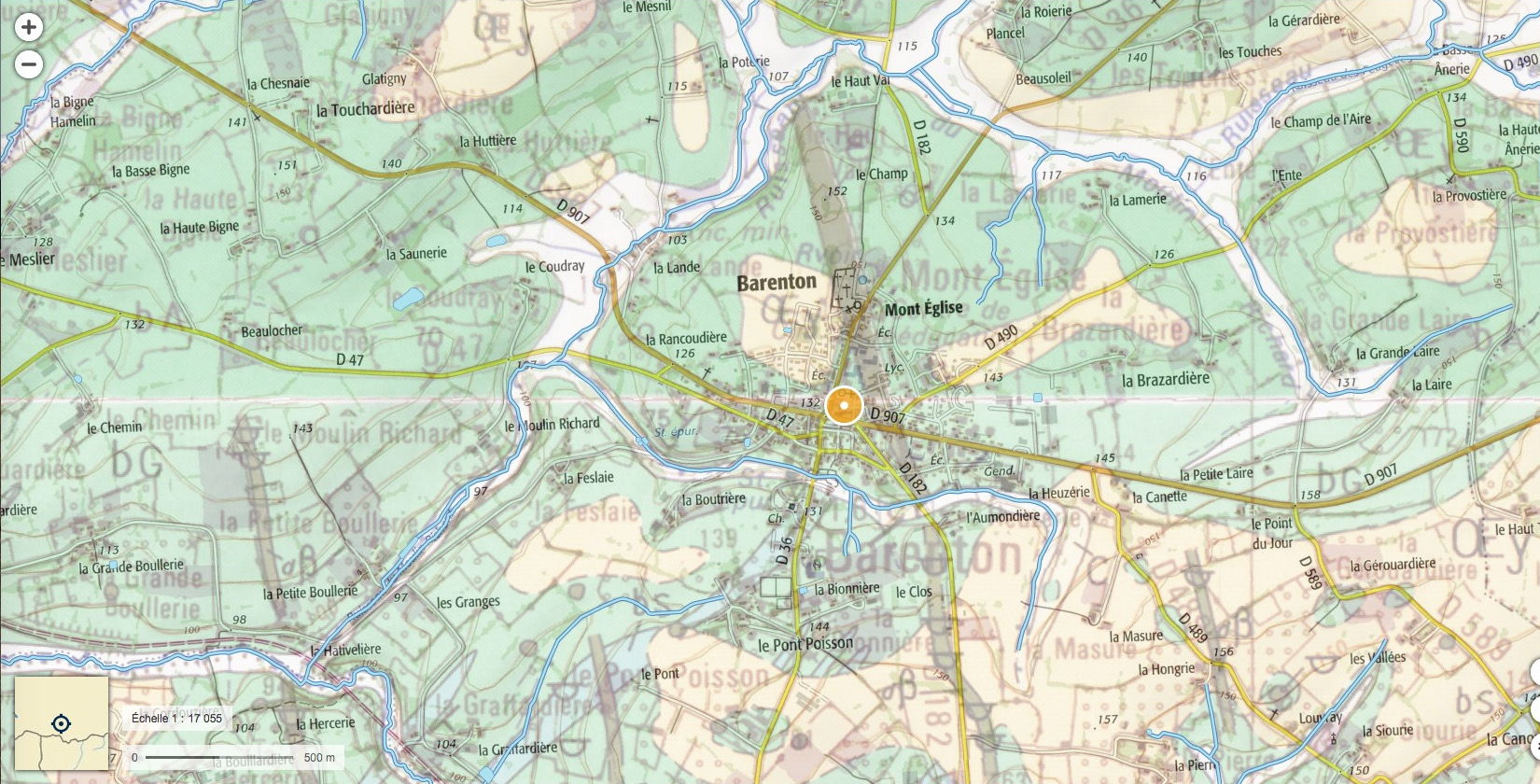 Repérez le point culminant 152 et le cimetière
Entre les deux points rouges : l’affleurement de dolérite
Affleurement de dolérite à Barenton
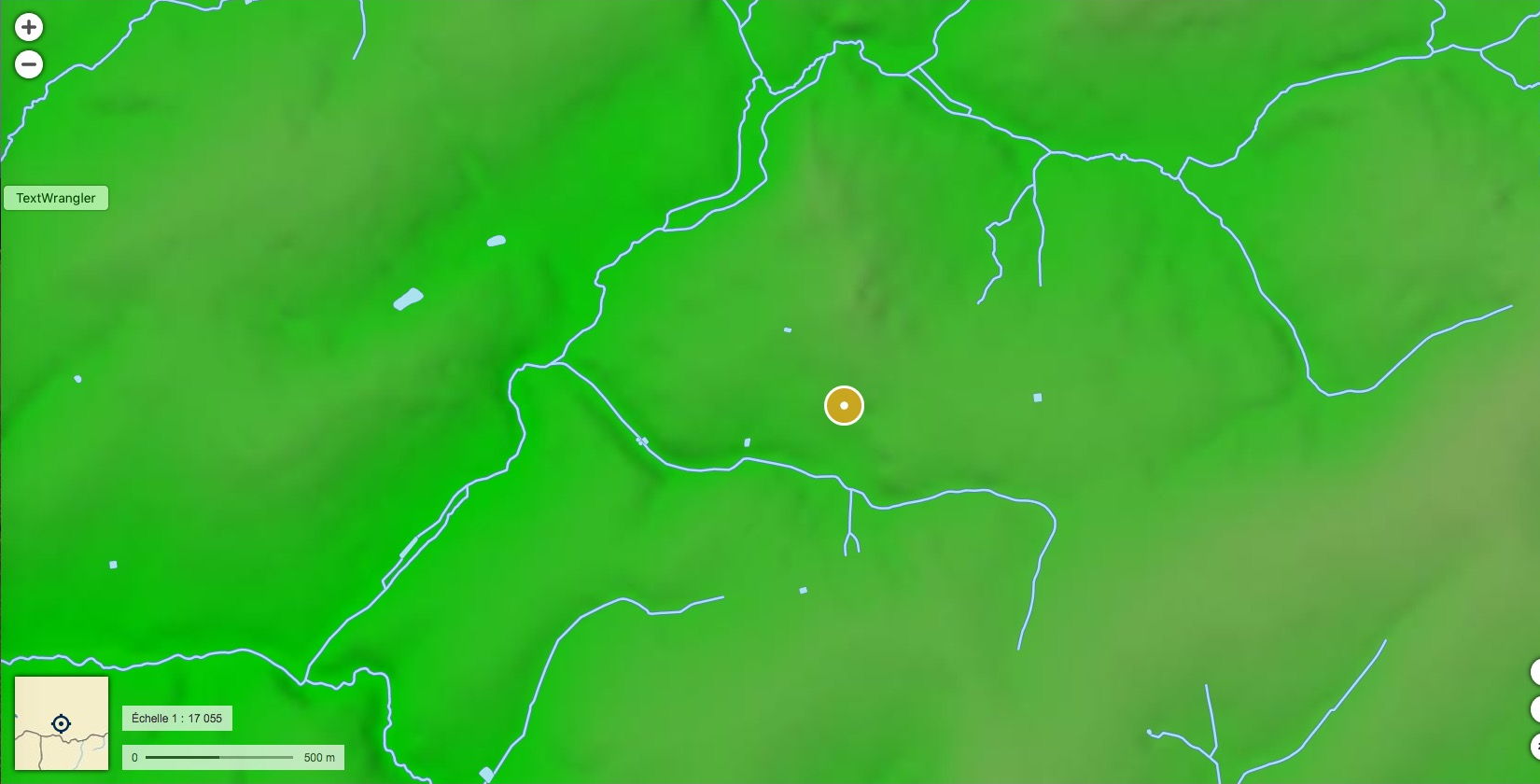 Affleurement de dolérite visible dans le relief
Dolérite : D182
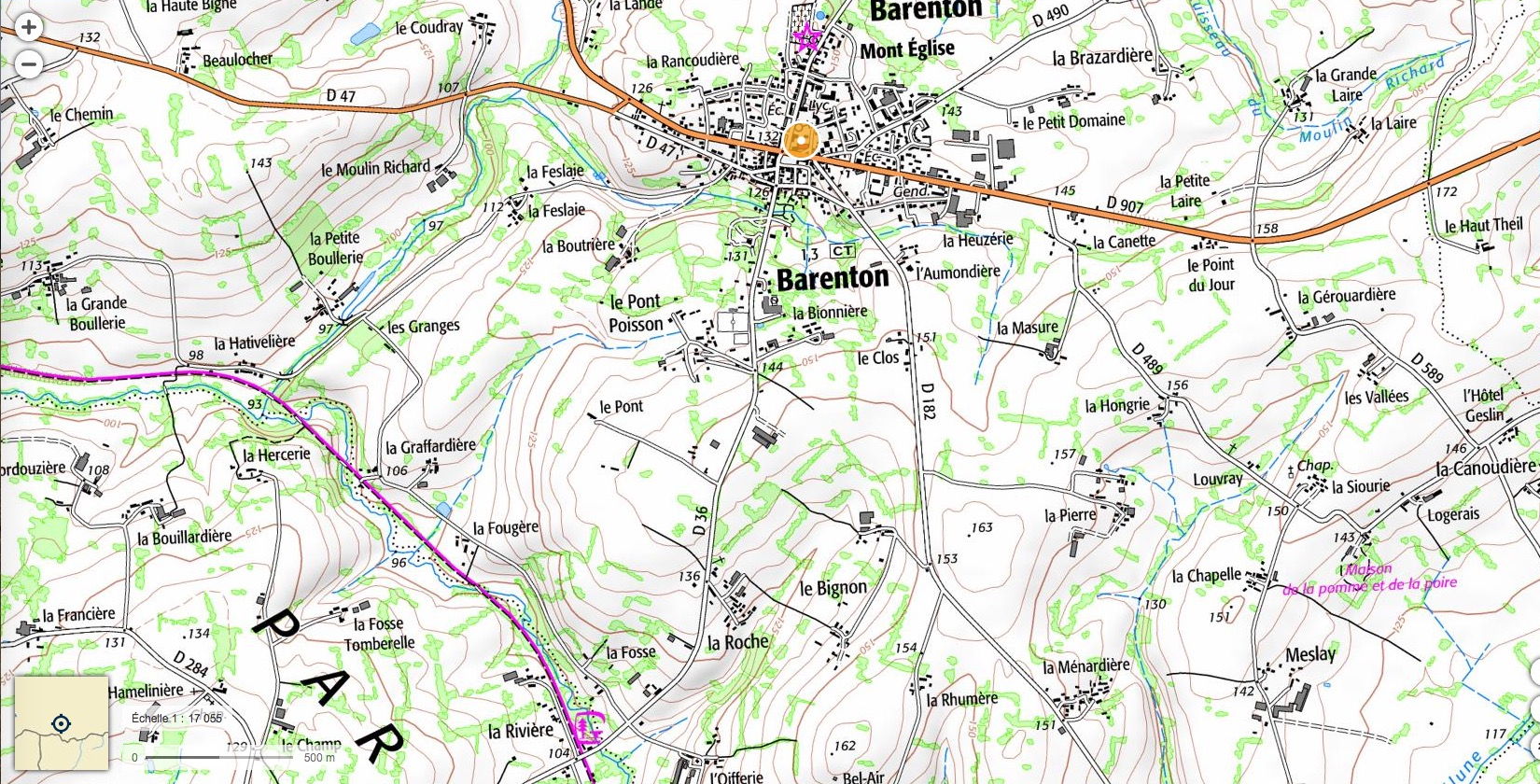 Repérez la D182, le hameau de la Ménardière
et le point culminant 163
Dolérite : D182
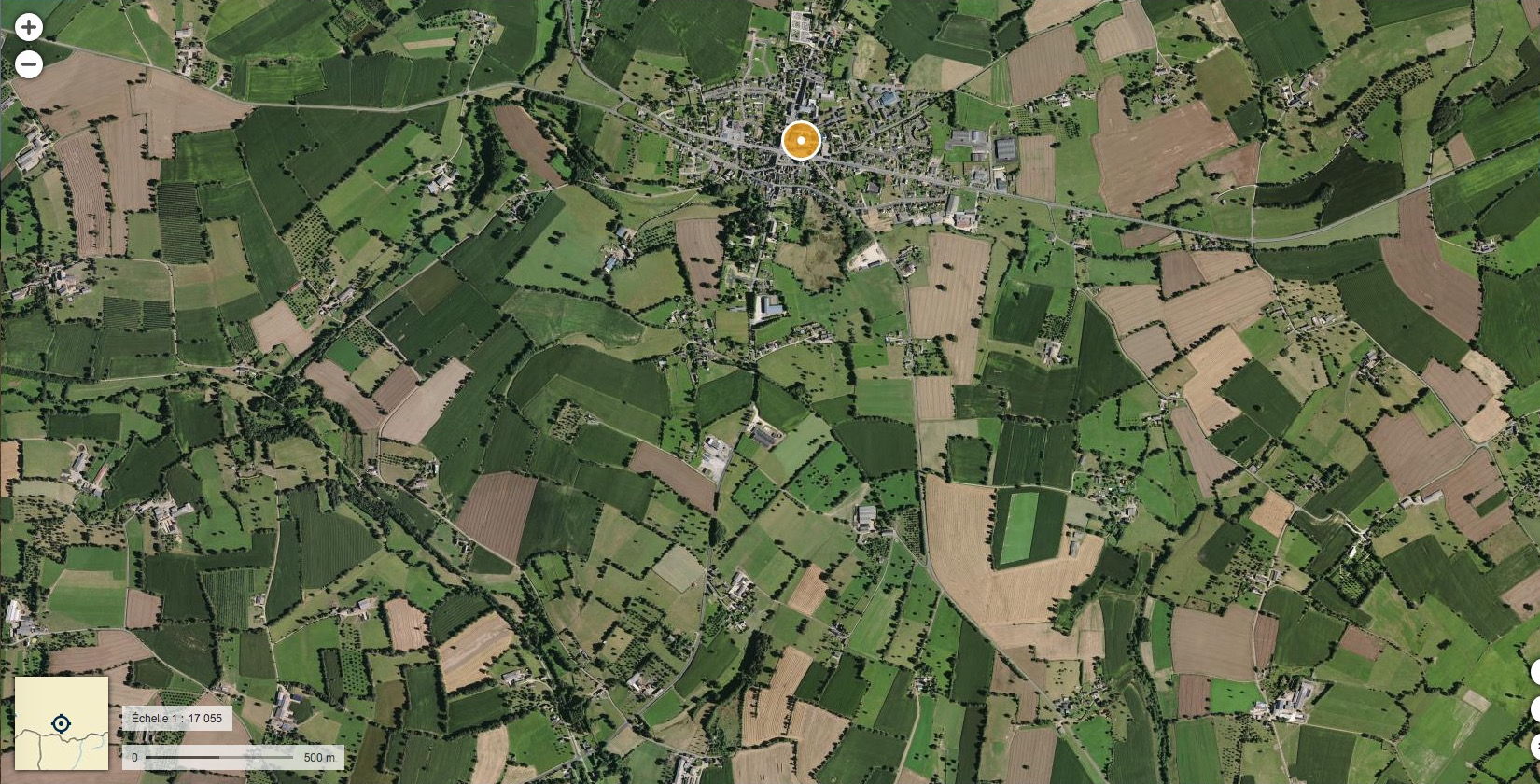 La Ménardière
Repérez la D182, le hameau de la Ménardière
et le point culminant 163
Dolérite : D182
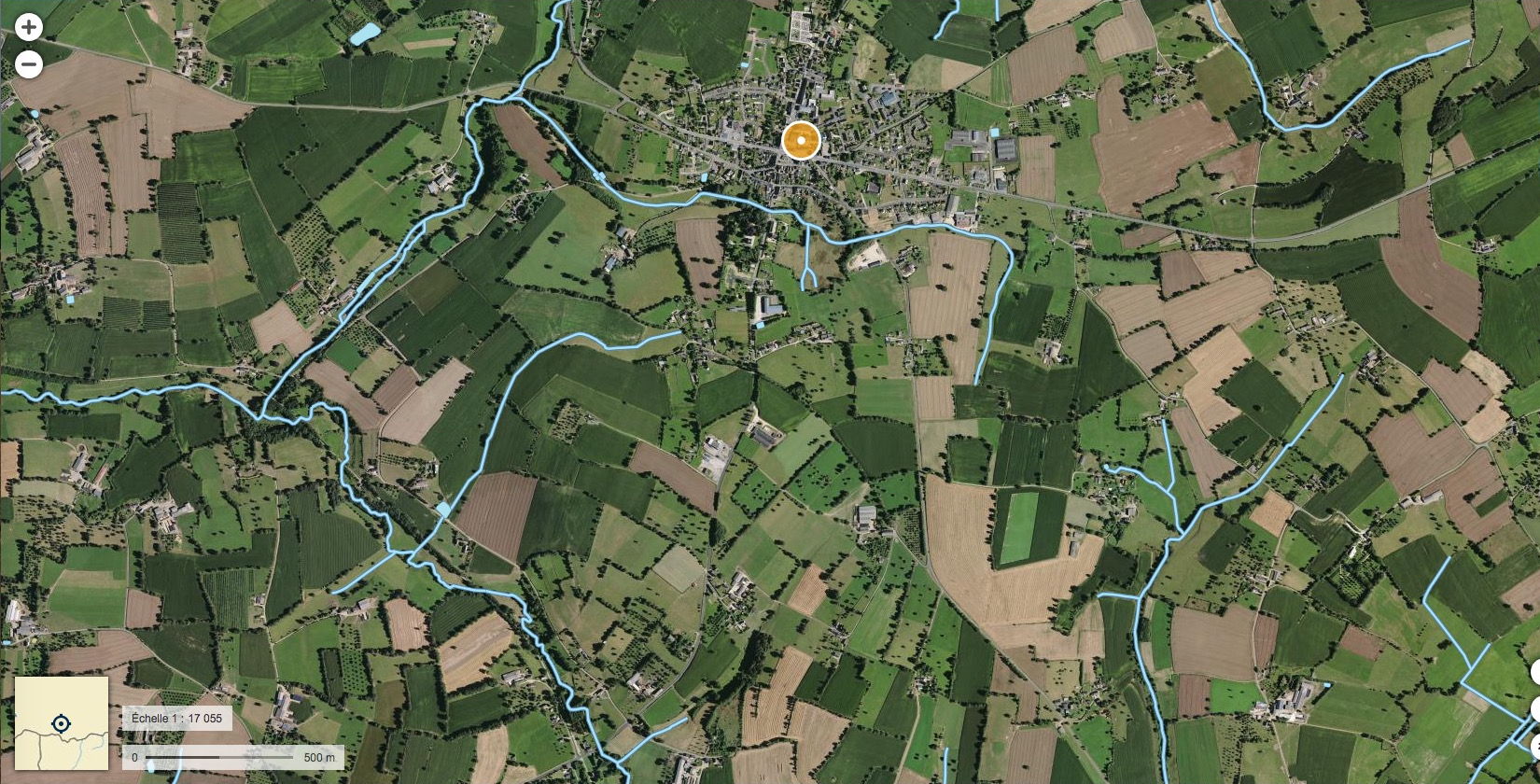 La Ménardière
Repérez la D182, le hameau de la Ménardière
et le point culminant 163
Dolérite : D182
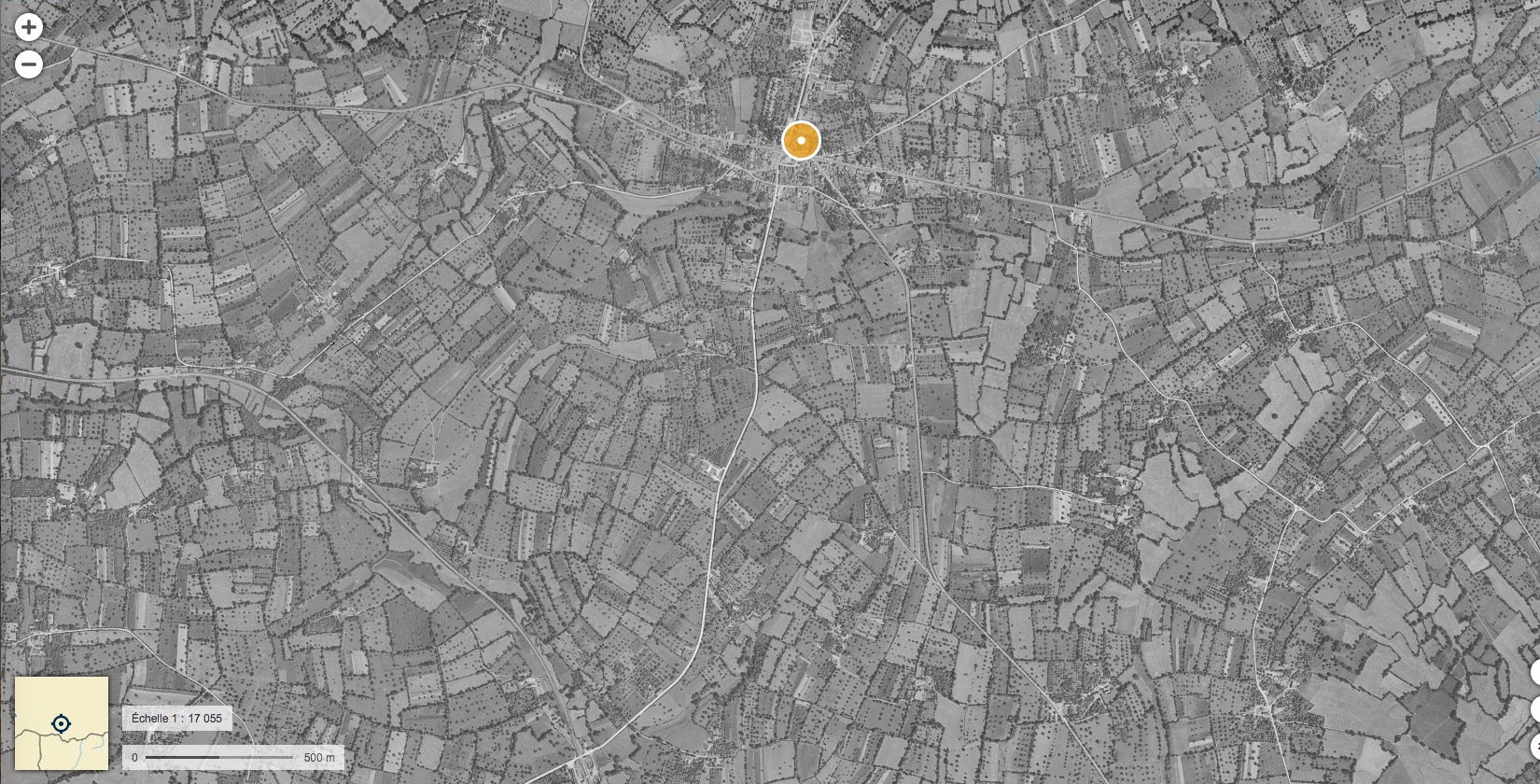 La Ménardière
Repérez la D182, le hameau de la Ménardière
et le point culminant 163
Dolérite : D182
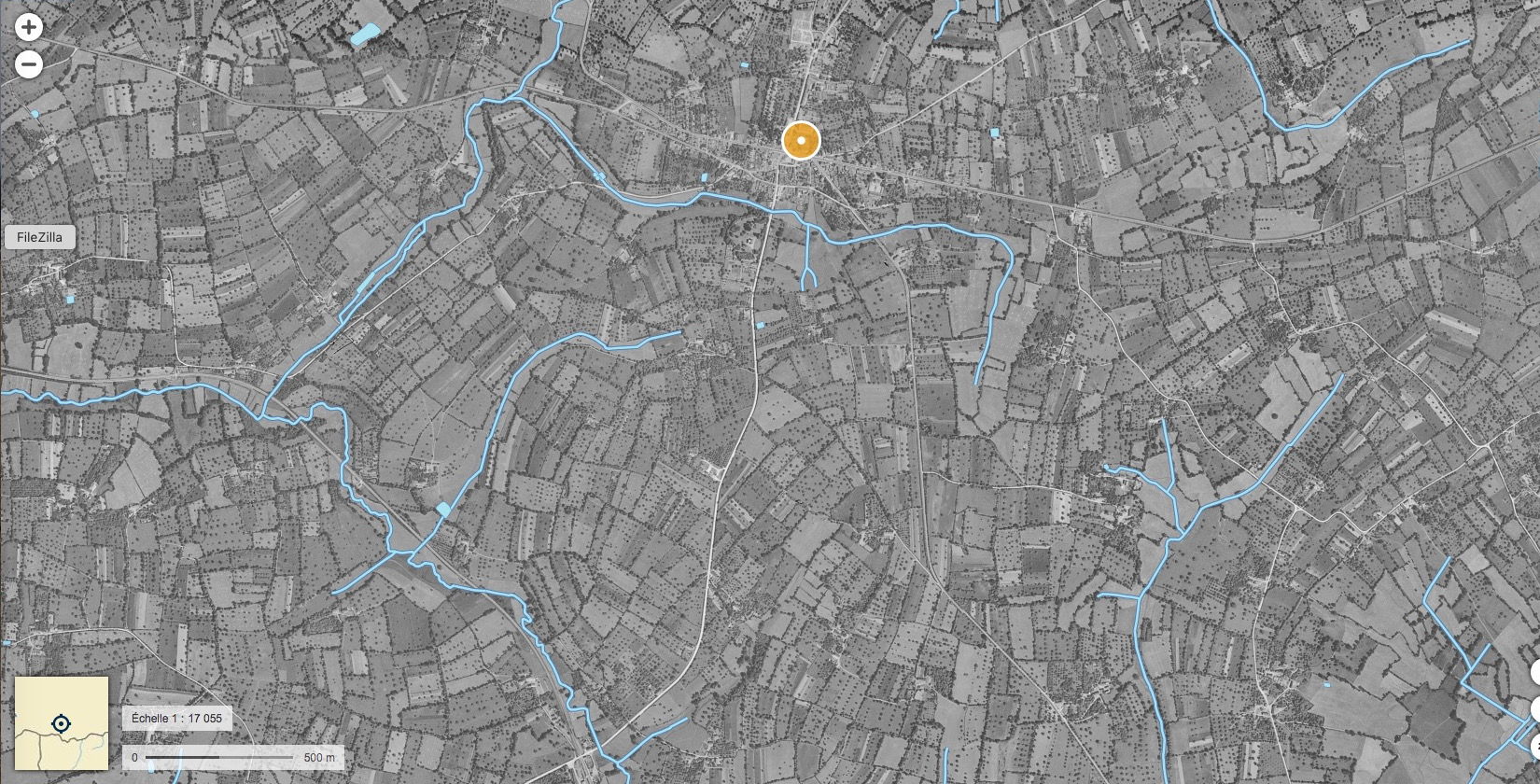 La Ménardière
Repérez la D182, le hameau de la Ménardière
et le point culminant
Dolérite : D182
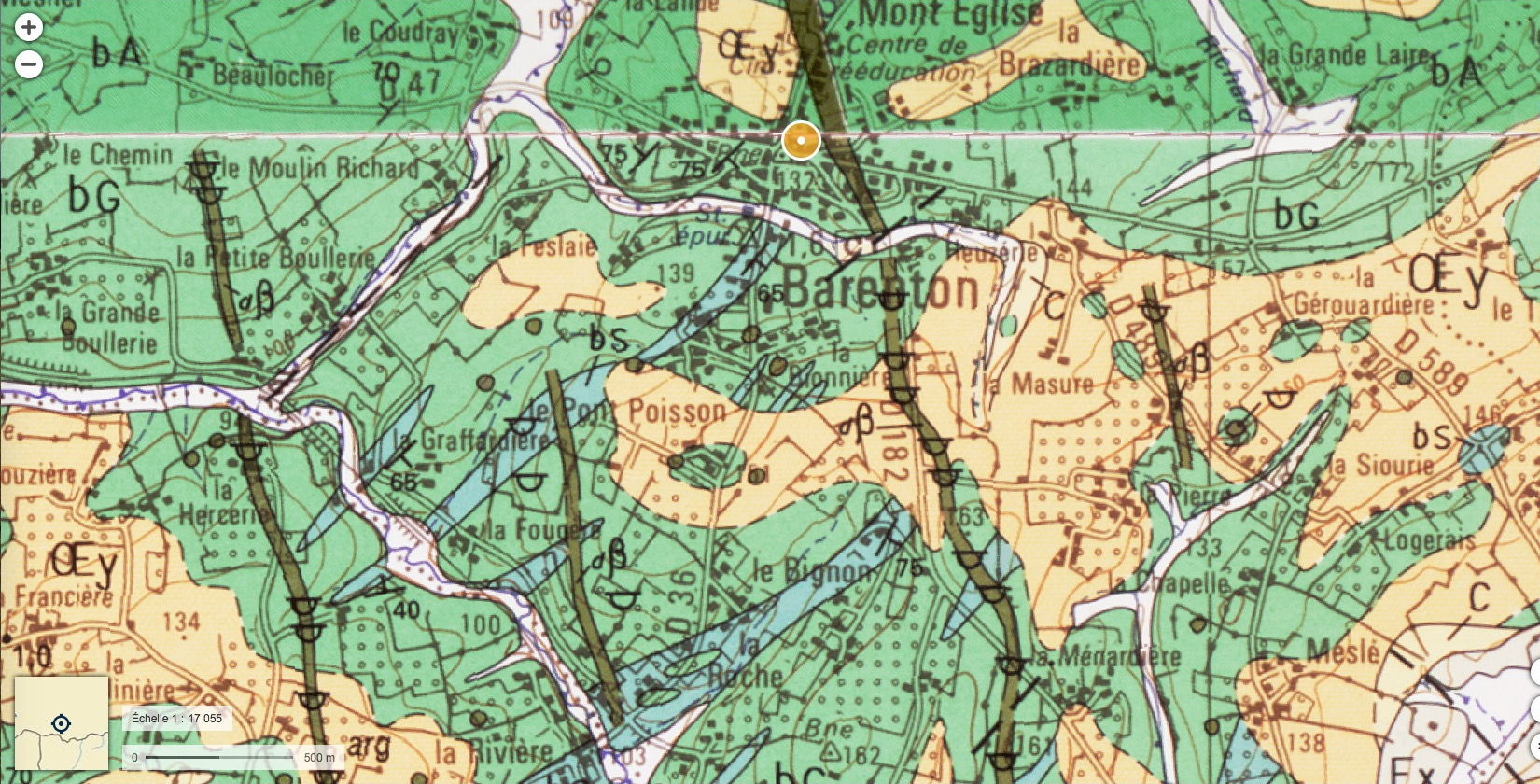 Repérez la D182, le hameau de la Ménardière
et le point culminant
Dolérite : La Ménardière - Boudé
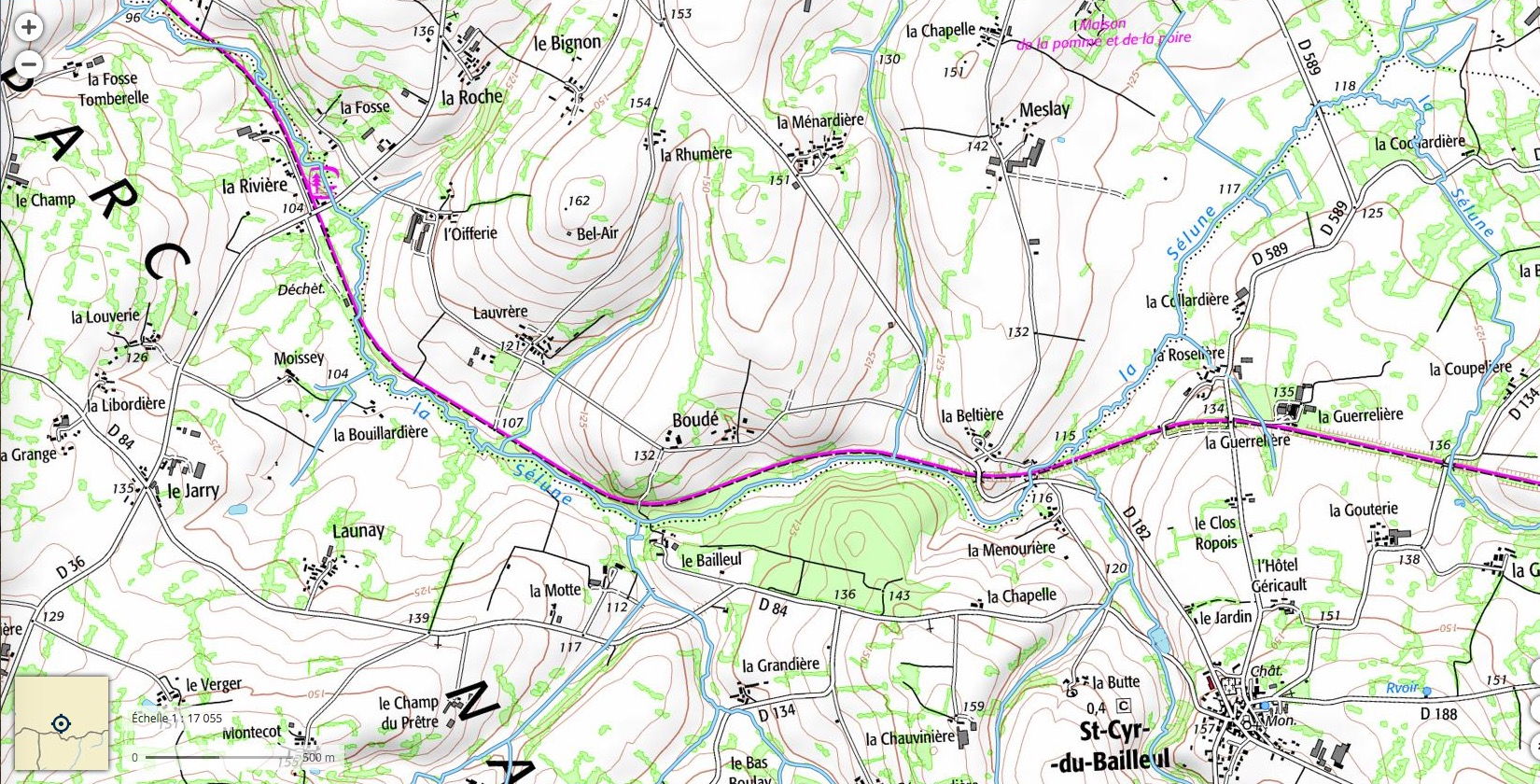 Dolérite : La Ménardière - Boudé
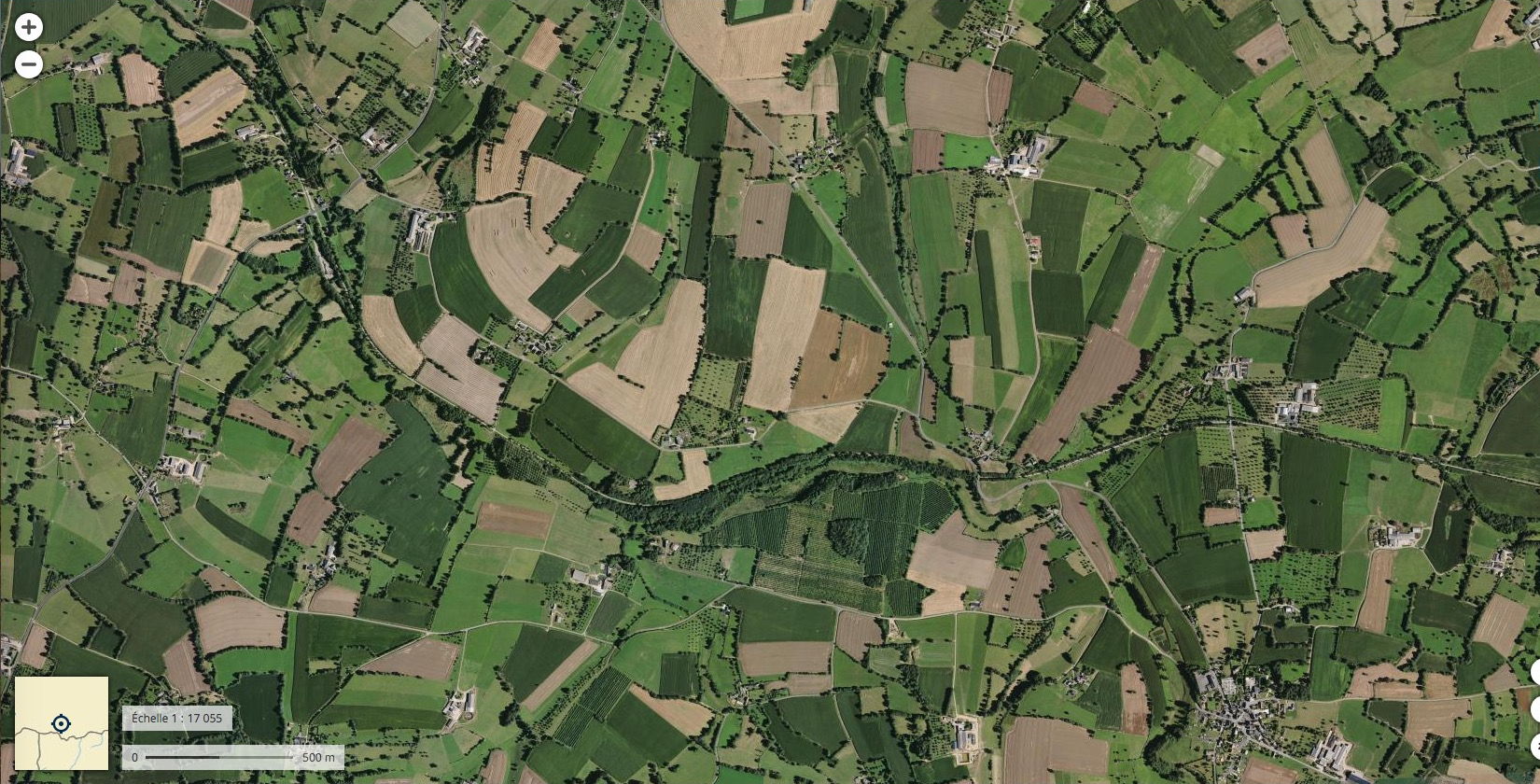 La Ménardière
Boudé
Dolérite : La Ménardière - Boudé
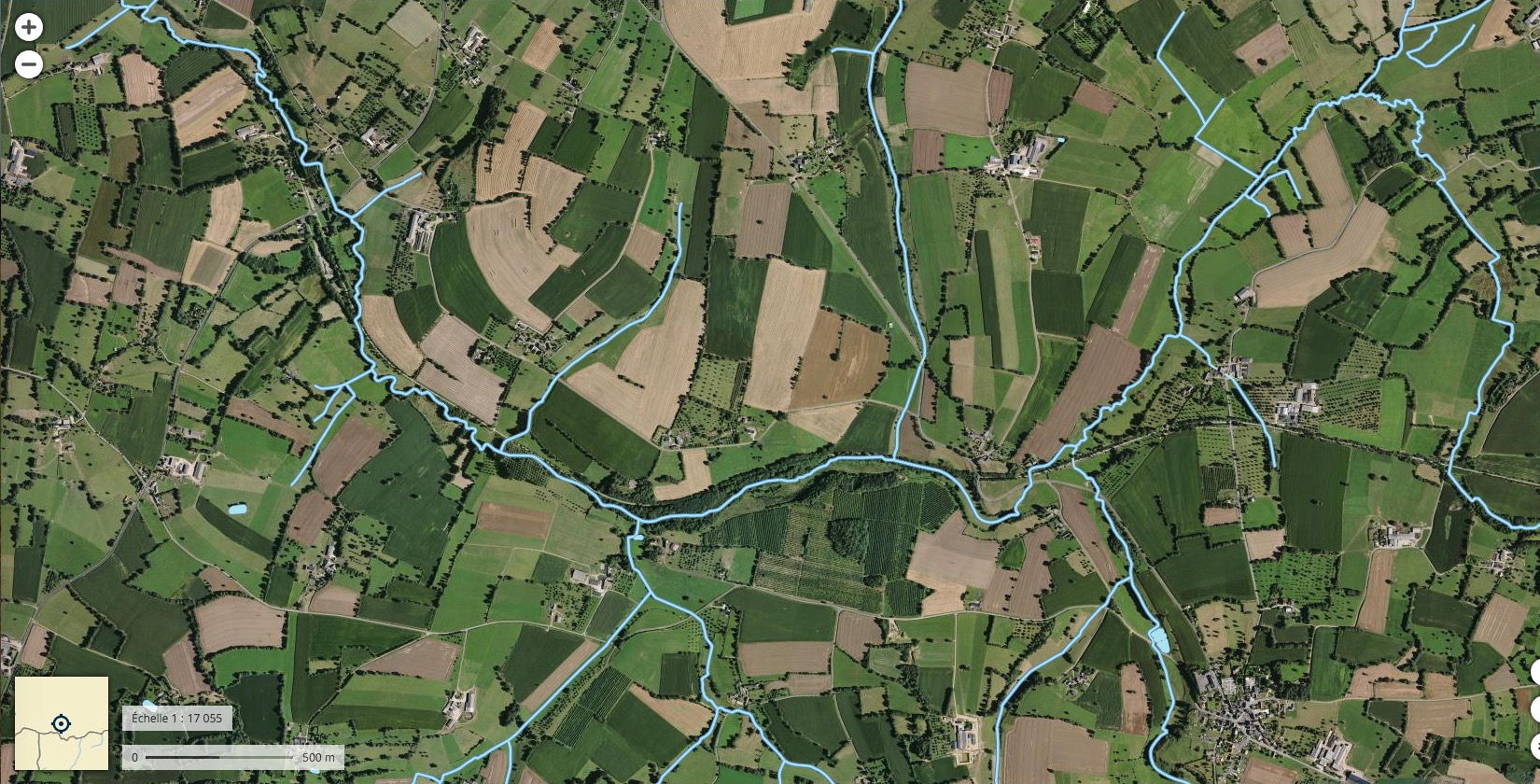 La Ménardière
Boudé
Dolérite : La Ménardière - Boudé
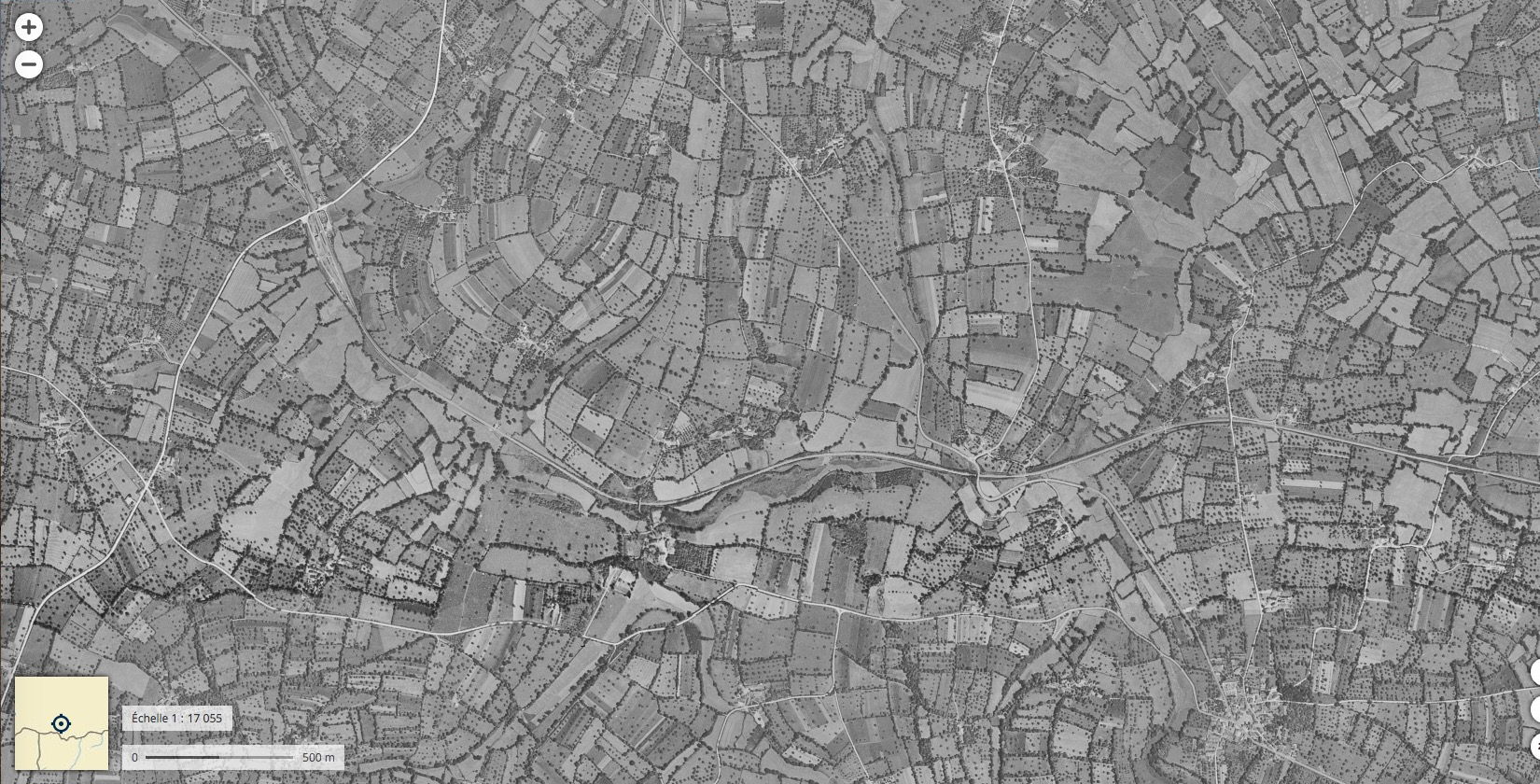 La Ménardière
Boudé
Dolérite : La Ménardière - Boudé
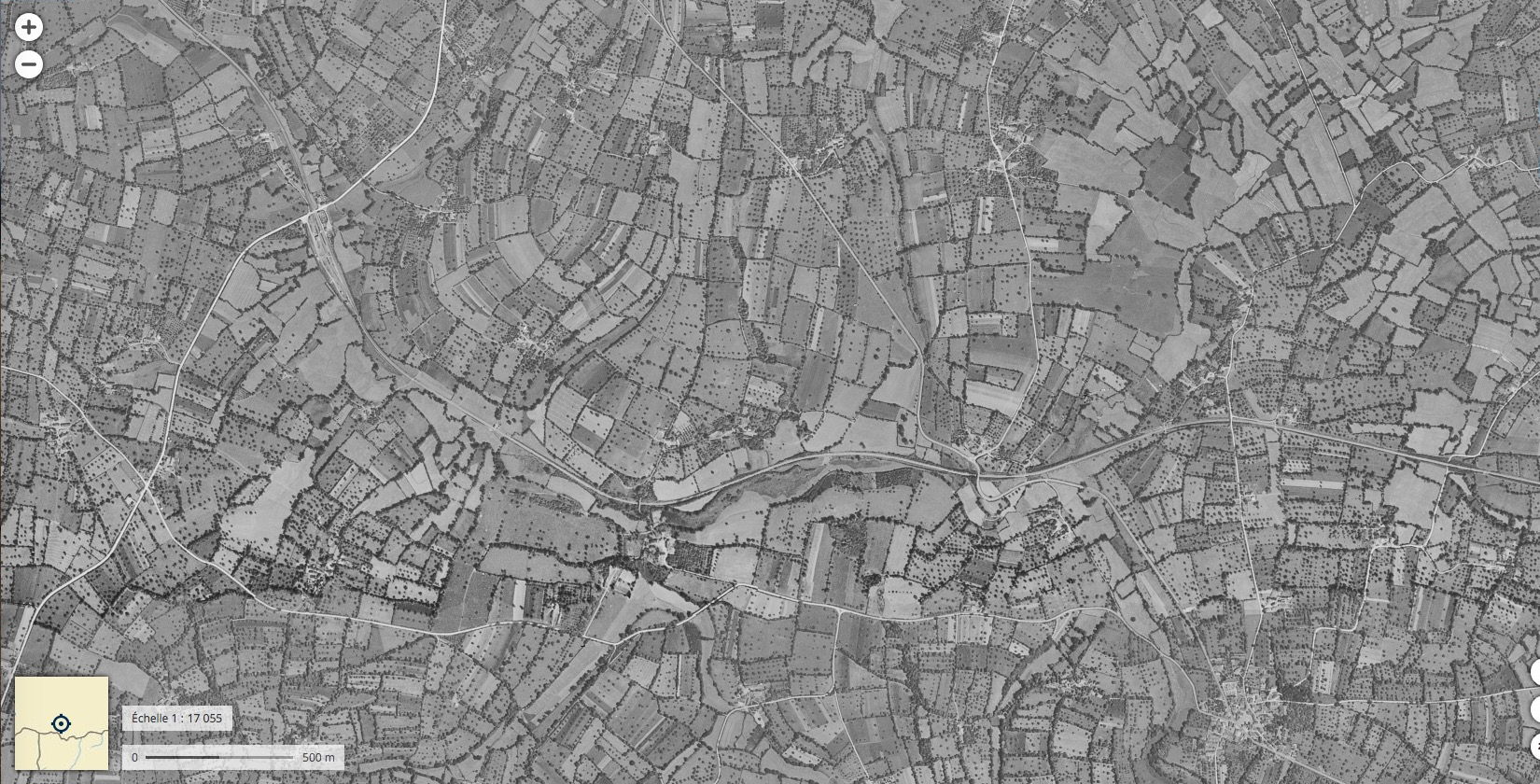 La Ménardière
Boudé
Dolérite : La Ménardière - Boudé
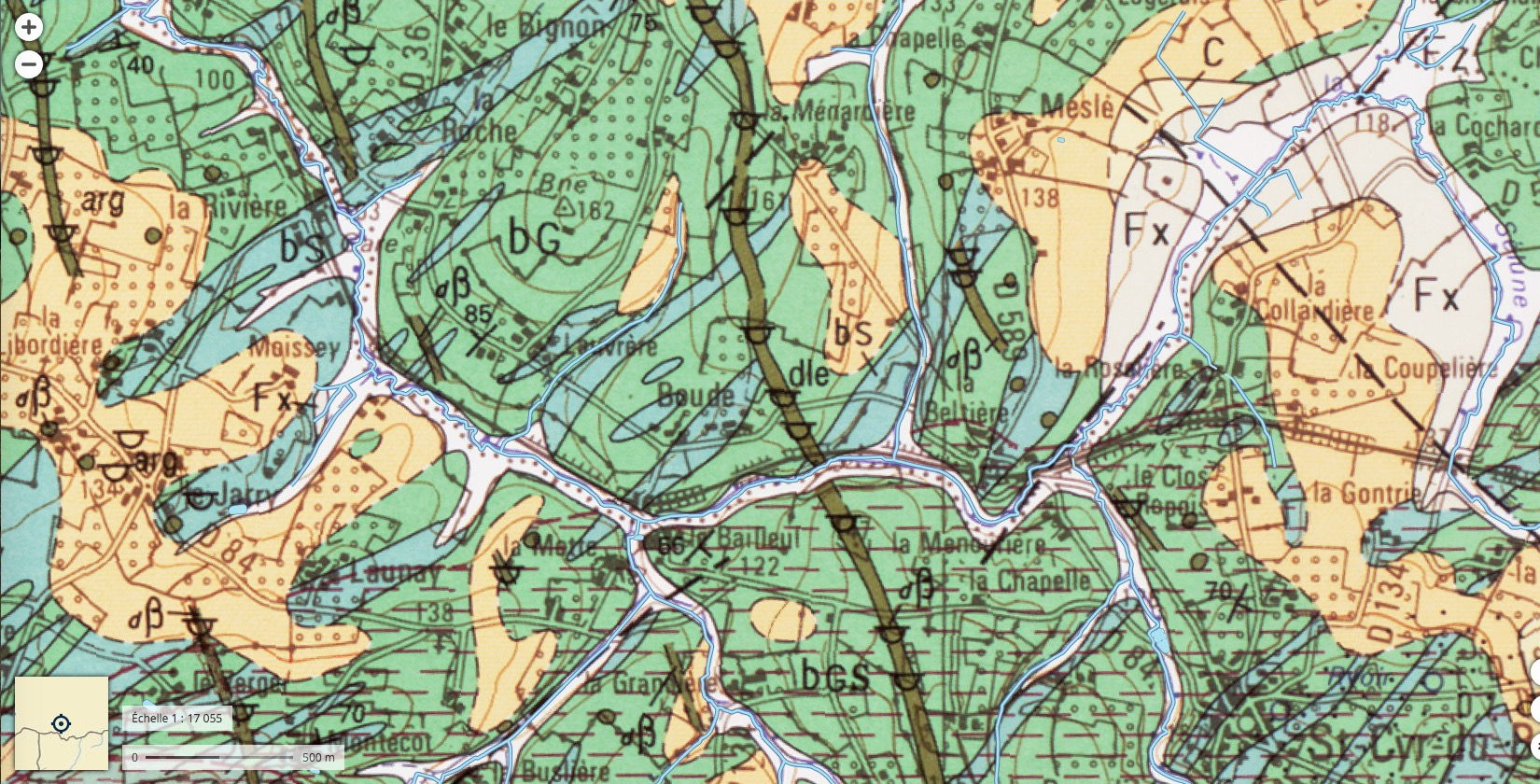 Dolérite : La Ménardière - Boudé
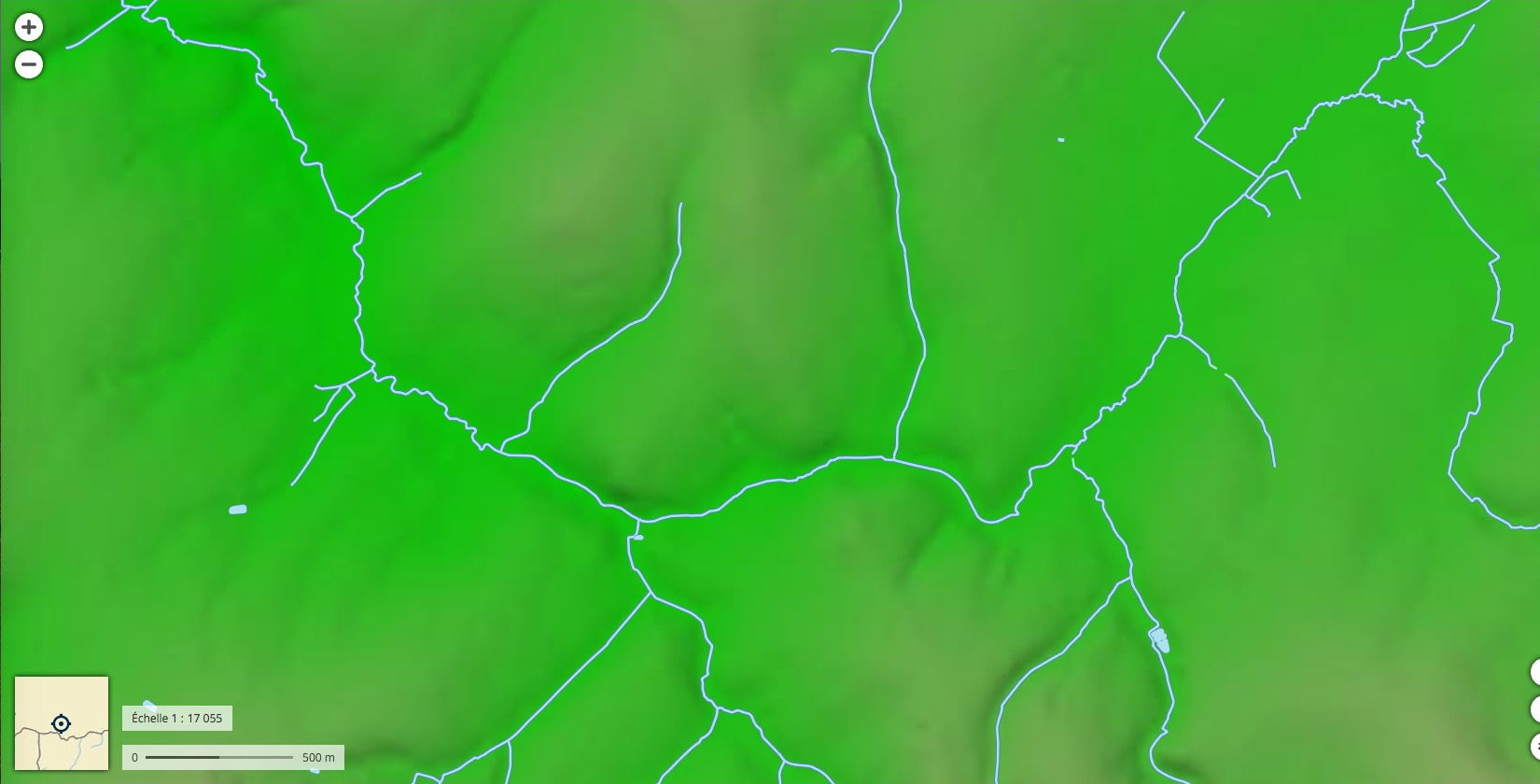 La Ménardière
Boudé
Dolérite : La Ménardière - Boudé
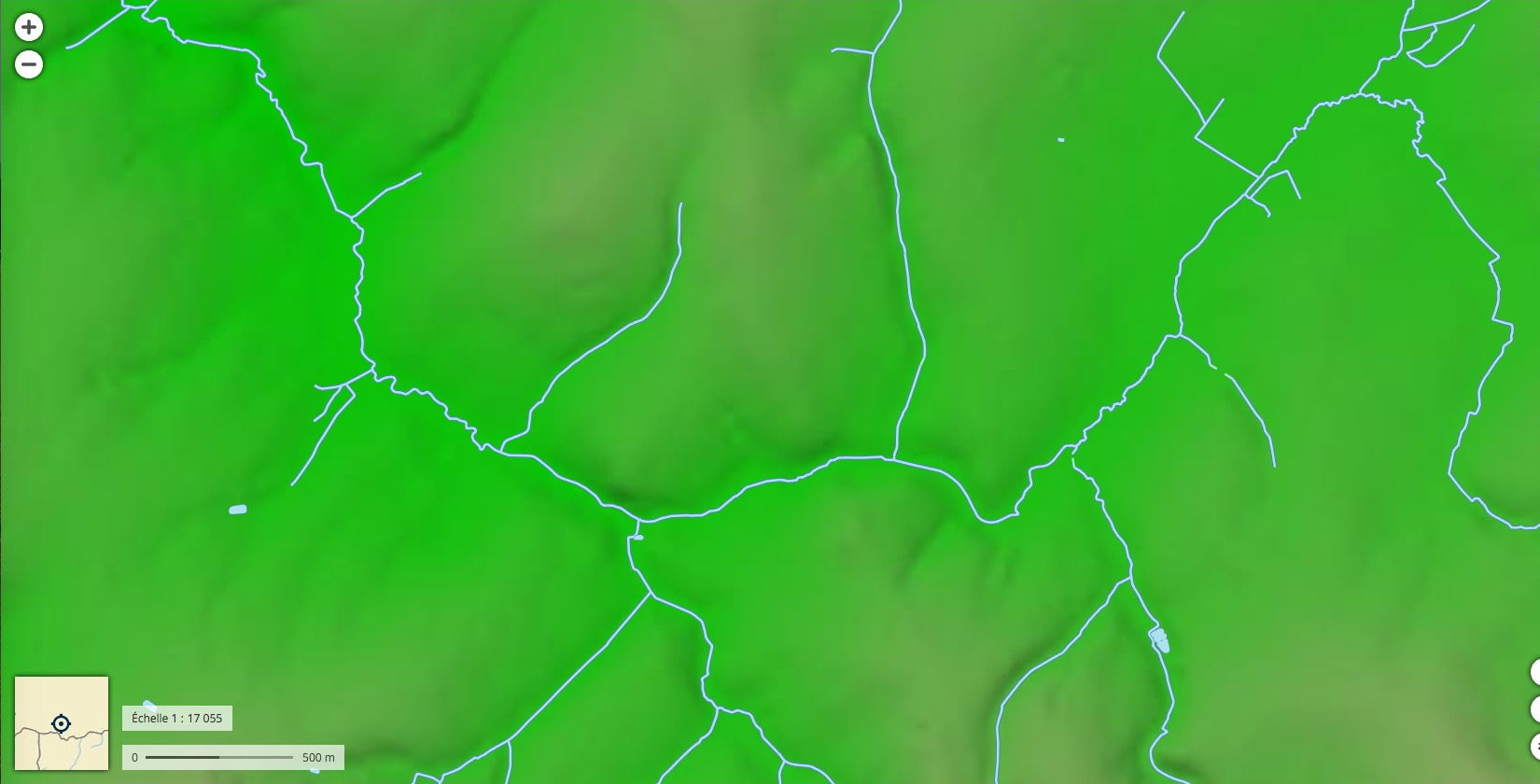 La Ménardière
Boudé
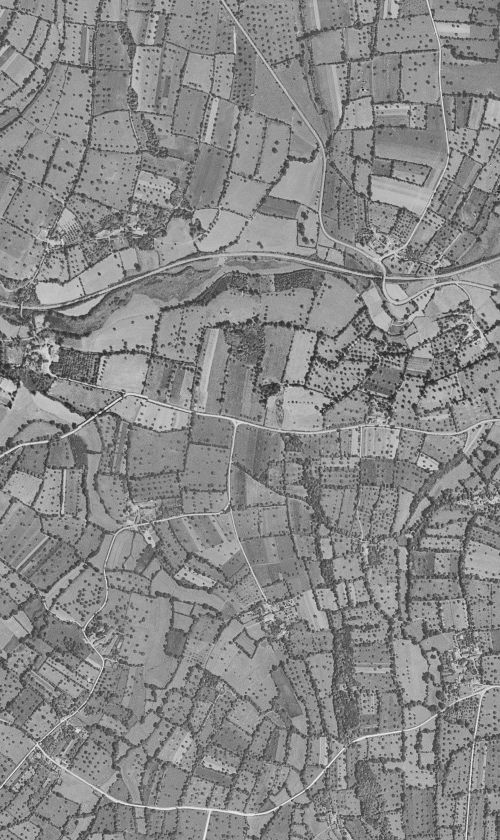 Comment expliquer cet alignement de bosquets sur la vue aérienne de 1950
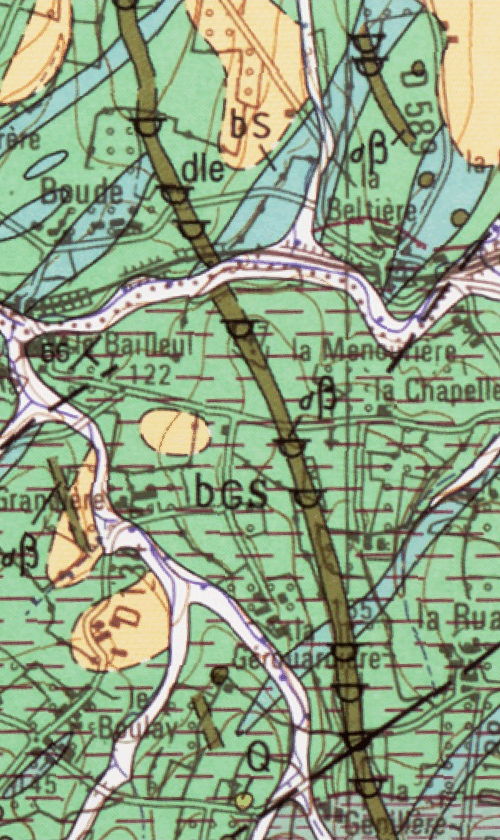 Comment expliquer cet alignement de bosquets sur la vue aérienne de 1950
par un alignement de carrières de dolérite… abandonnées
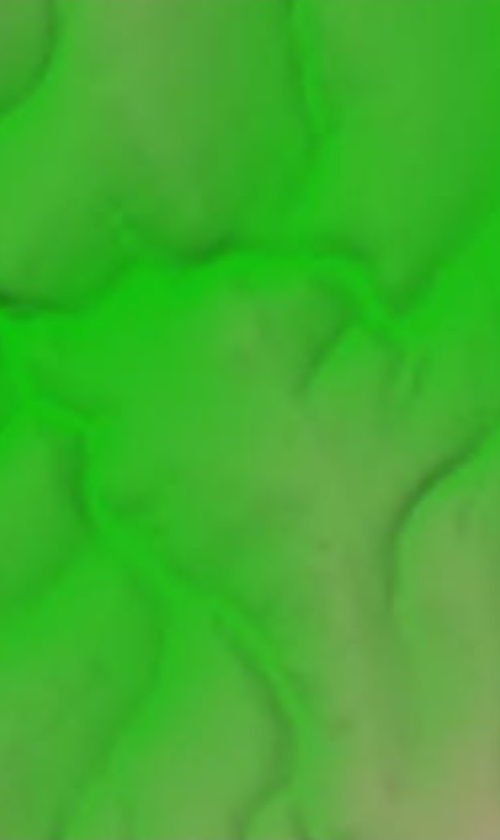 Comment expliquer cet alignement de bosquets sur la vue aérienne de 1950
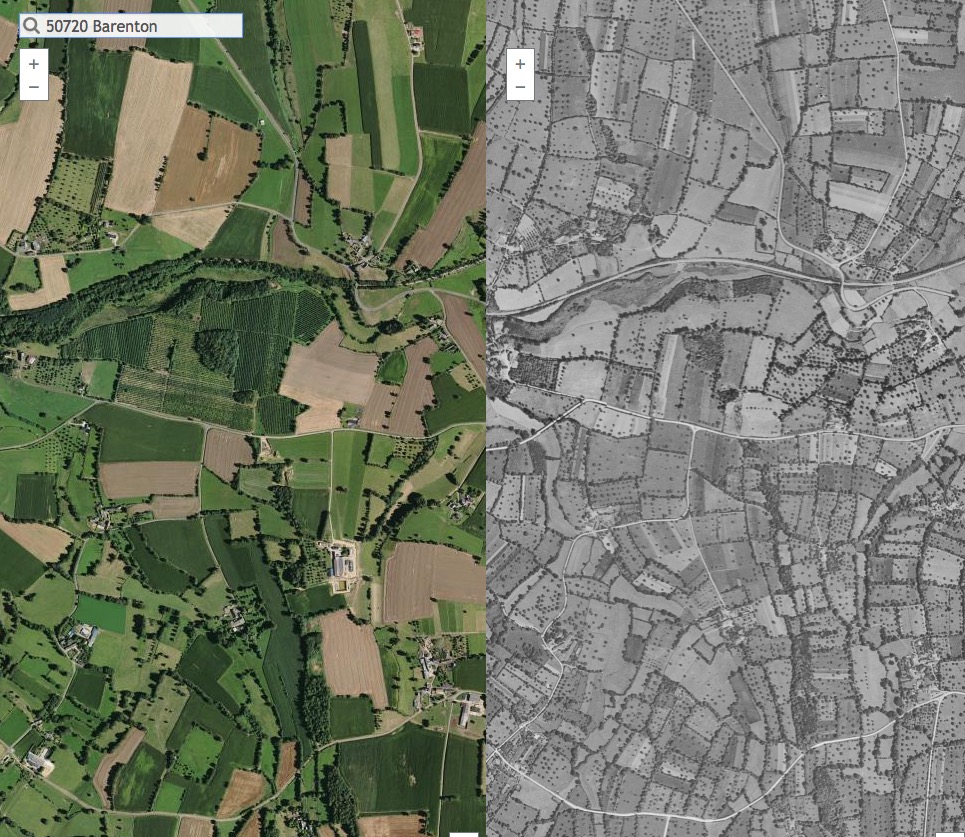 Végétation
actuel
-1950
Cimetière de Barenton
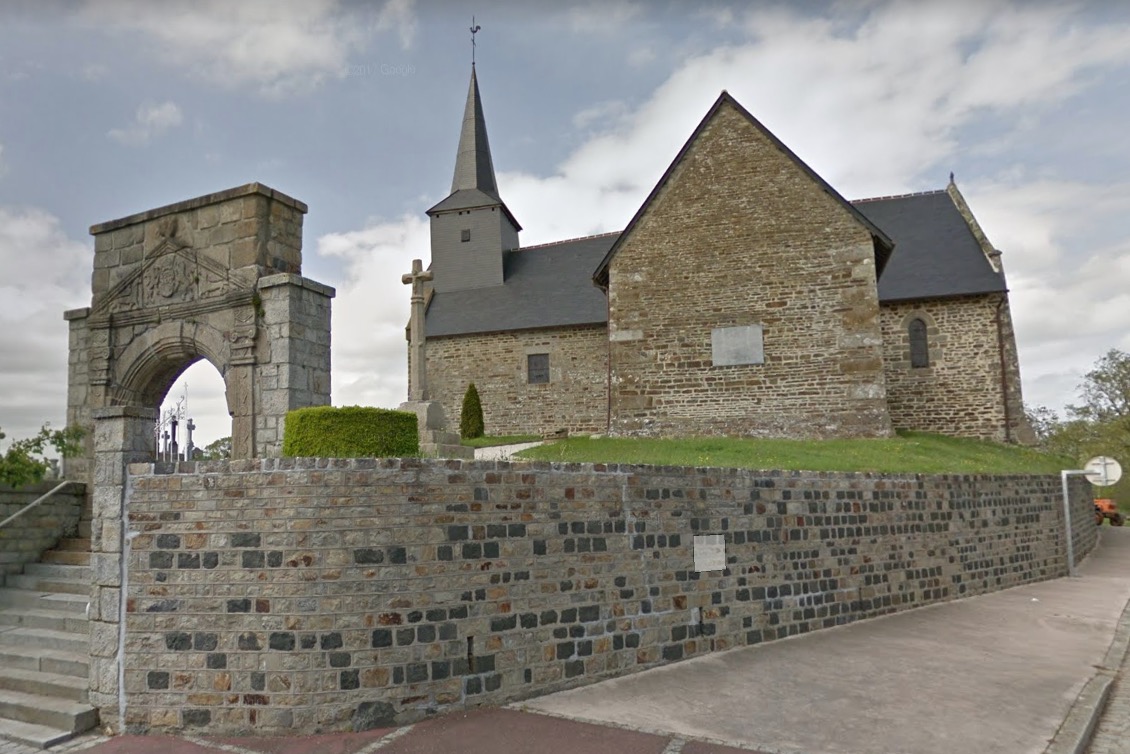 1er arrêt
Une construction en dolérite à Barenton
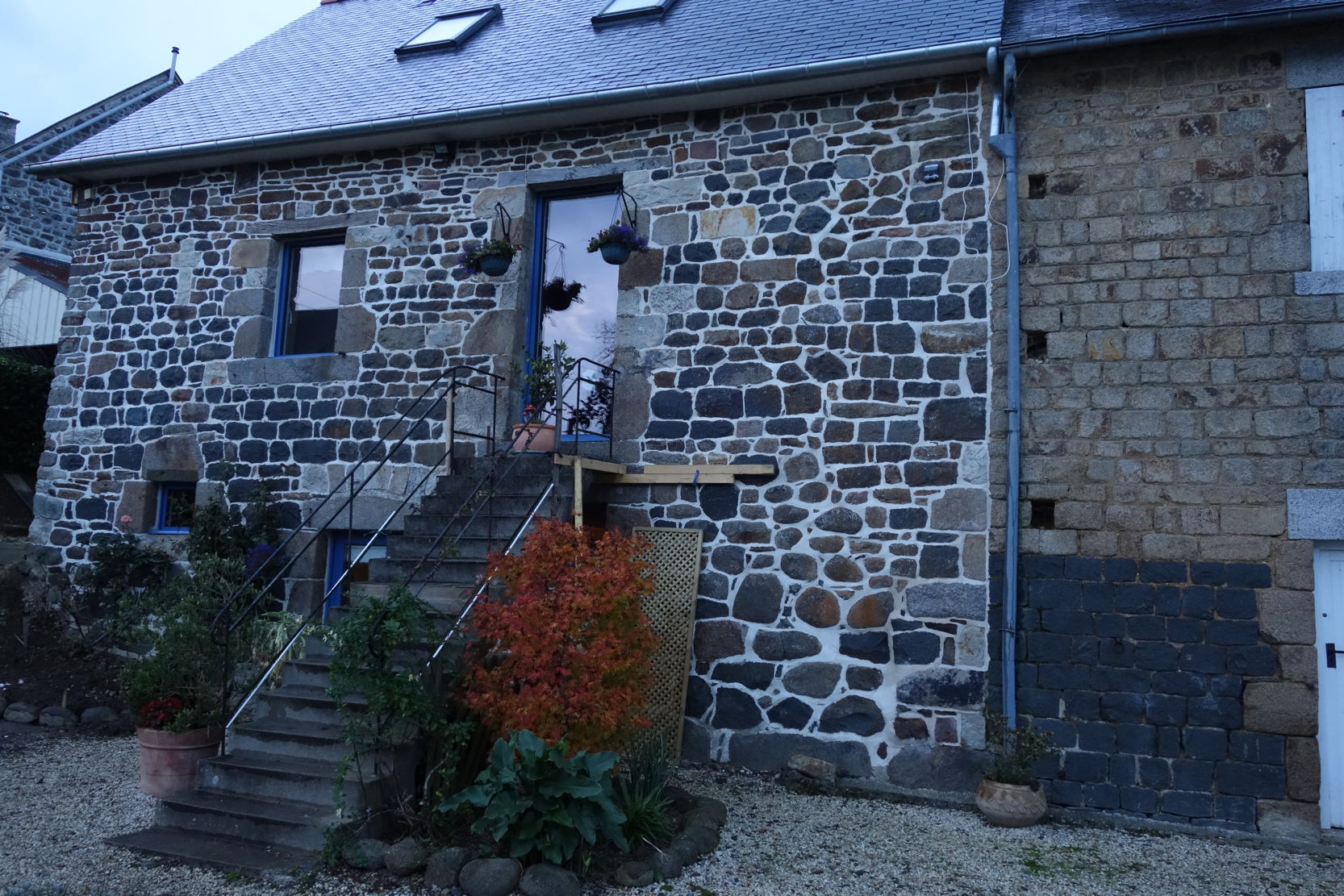 La Ménardière
2e arrêt
Dans un jardin particulier D182
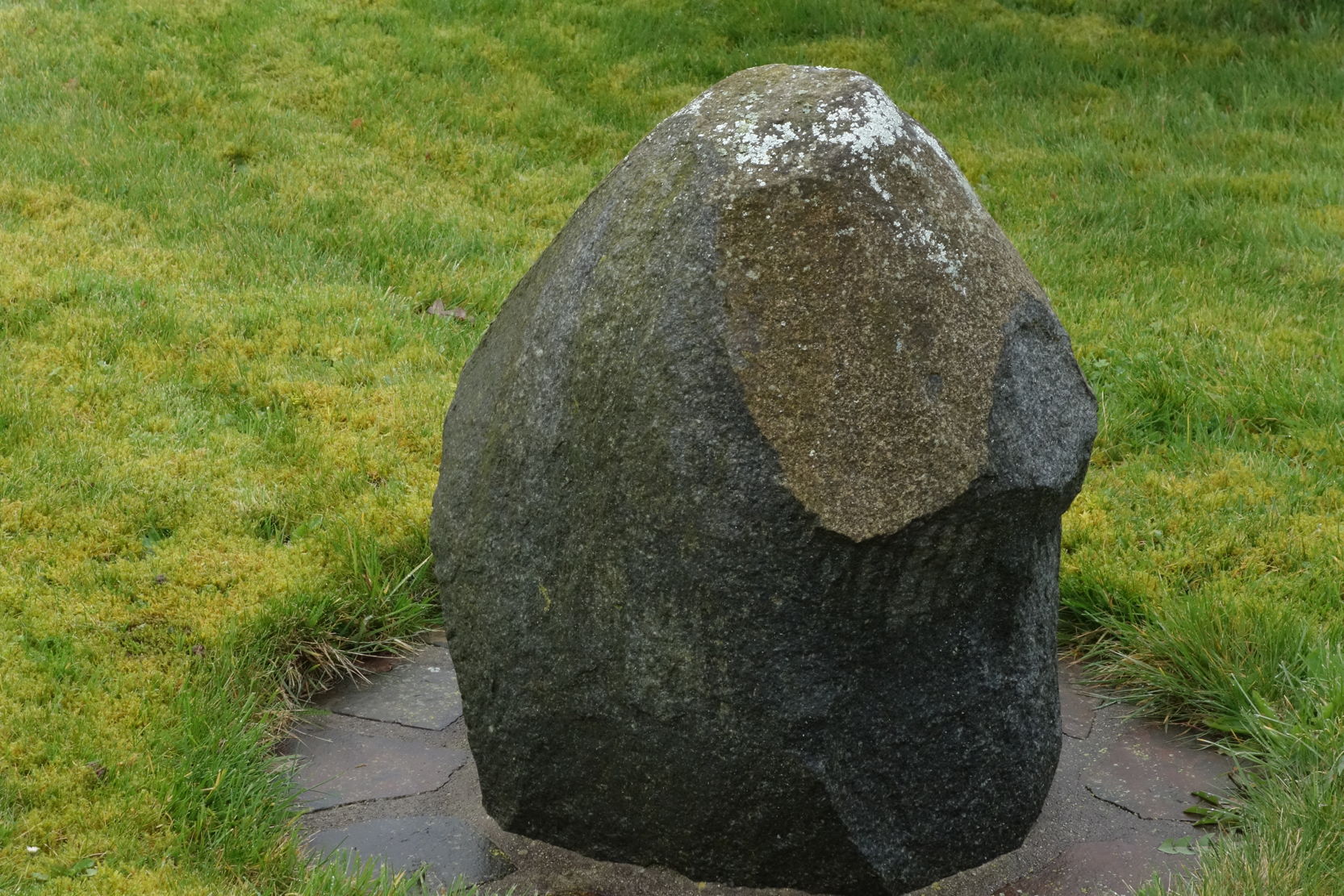 Mur en biseux à la Bionnière
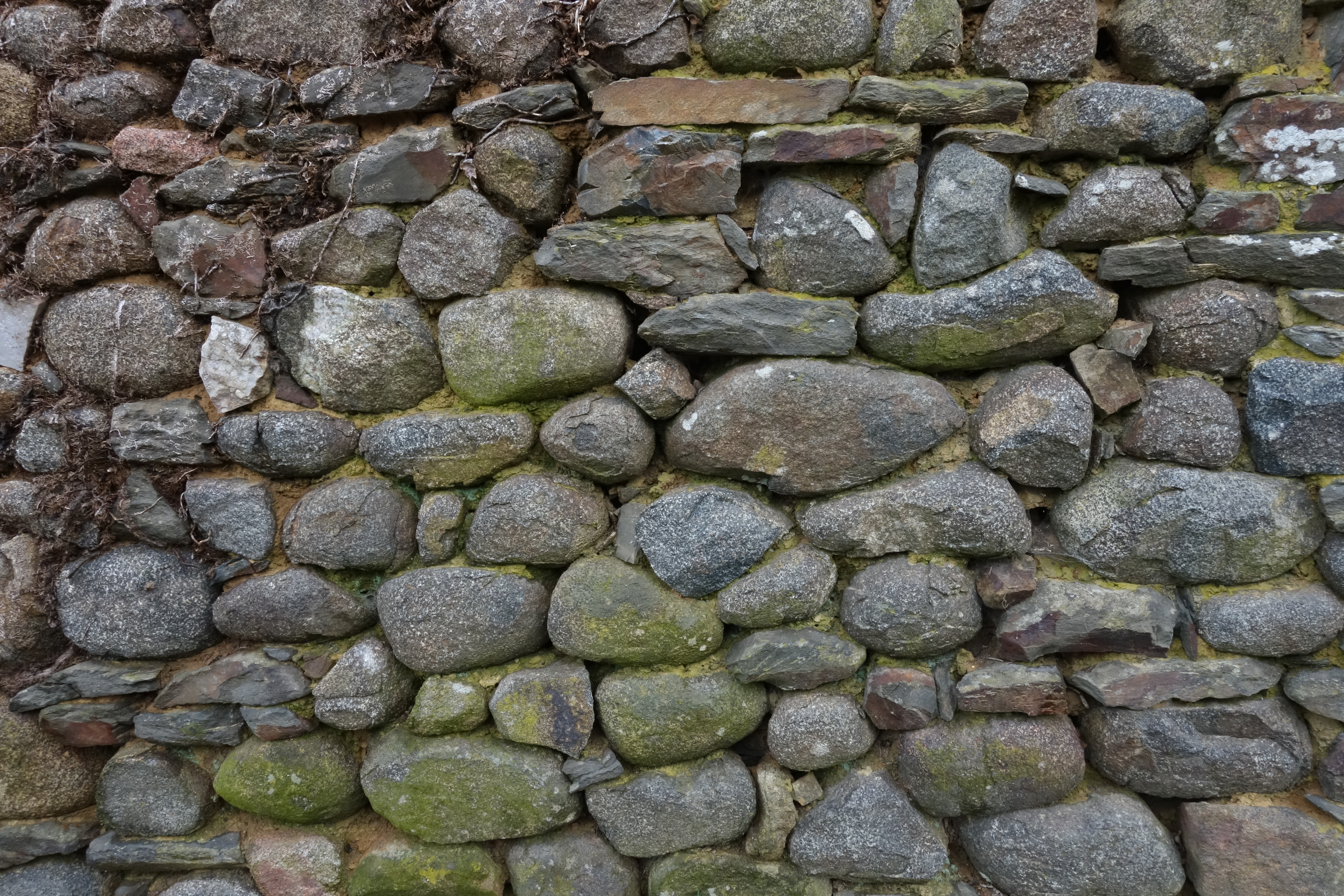 Exemple d’utilisation des biseux
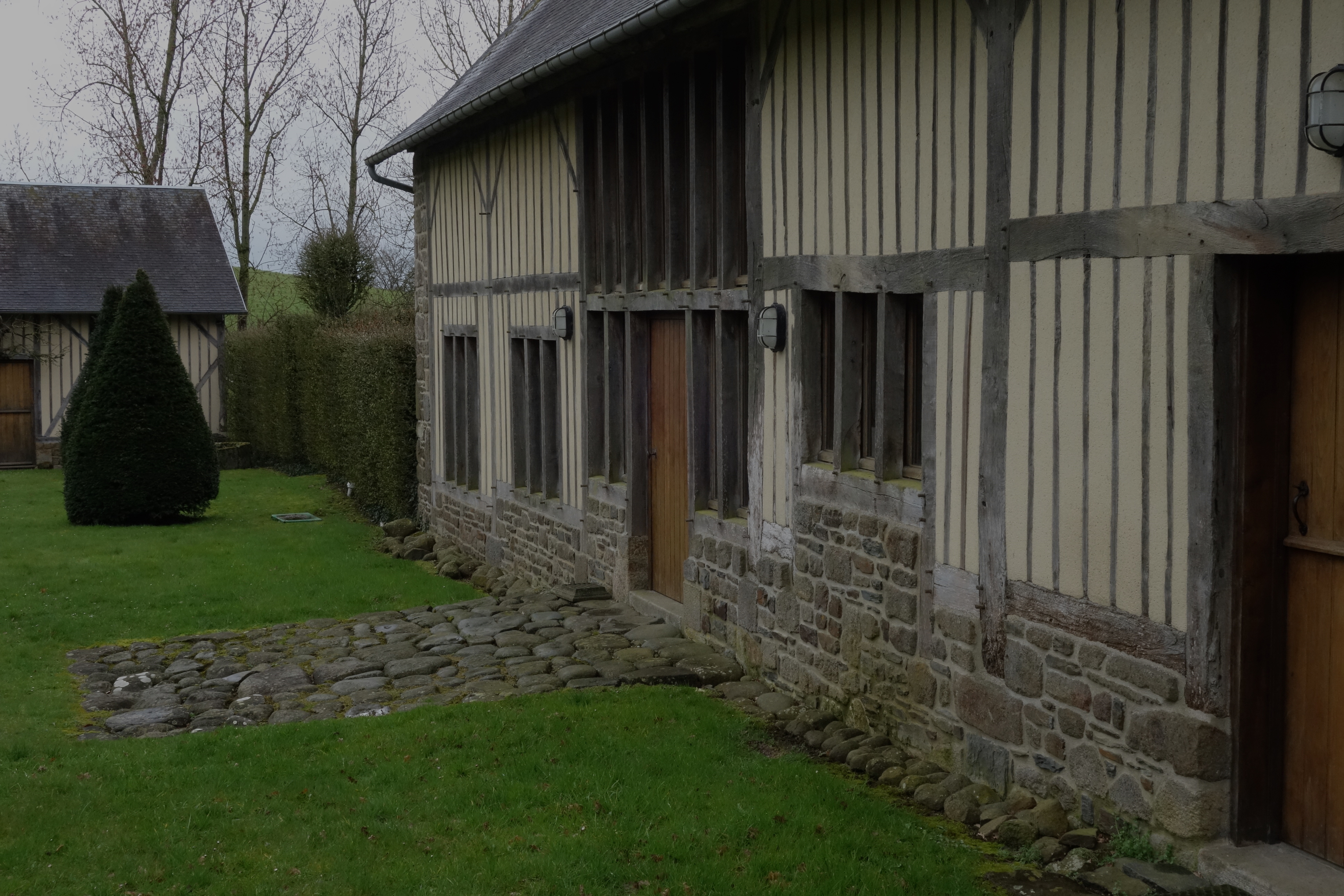 Affleurement de dolérite sur la voie verte
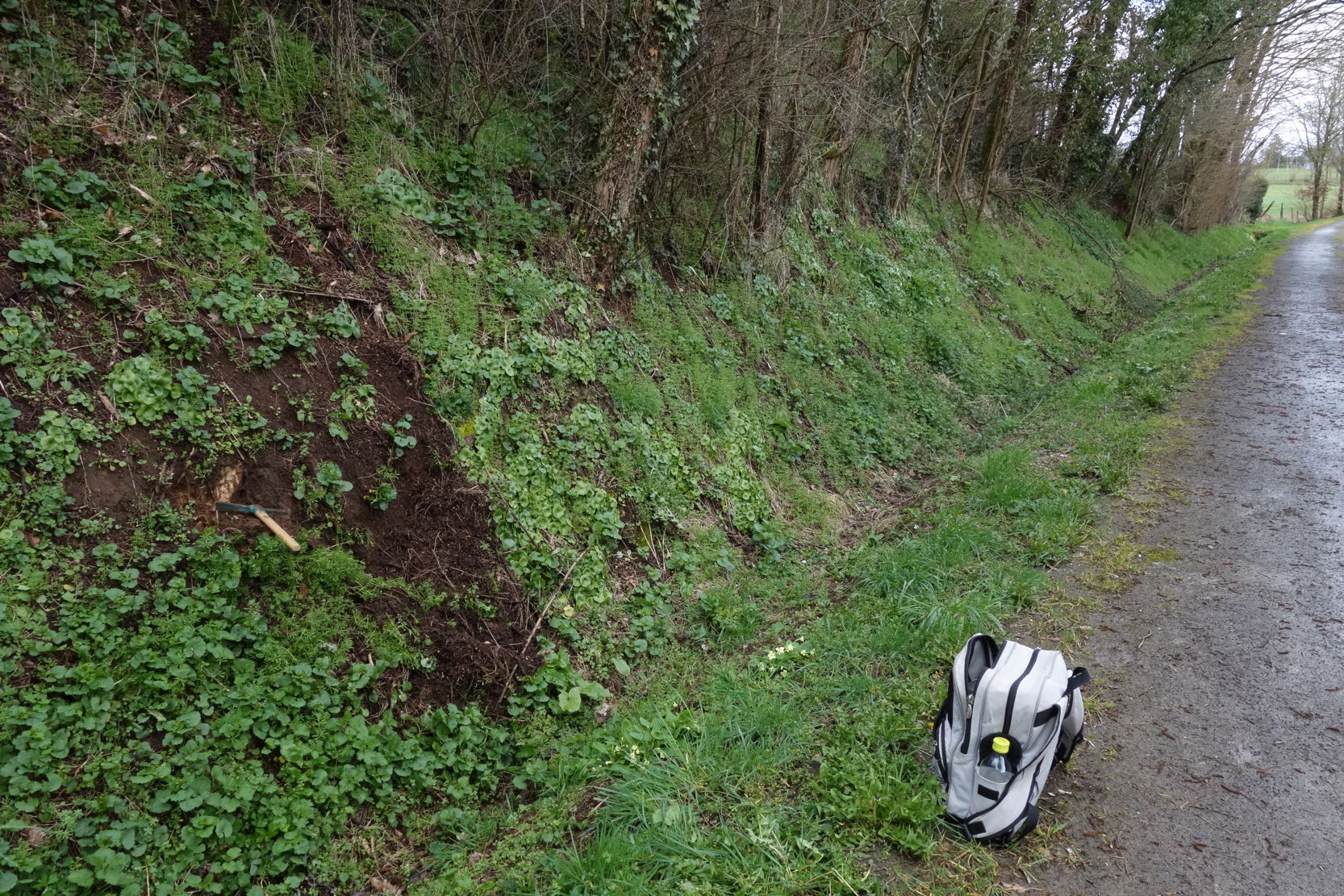 Comprendre ces affleurements de dolérite
La carte géologique de Landivy (n°248) et celle de Domfront (n°249) présentent de nombreux filons de dolérite qui recoupent indifféremment les granites cadomiens (550 MA) et les schistes du Précambrien. En conséquence, ils sont donc postérieurs à l’époque cadomienne. Ces affleurements de dolérite sont indiqués comme des « dykes dévono-carbonifères » (soit 400 - 300 MA).

Dyke. -  Toutes les fois que les filons d’une roche éruptive filonienne se détachent en saillie au-dessus des terrains encaissants, sous la forme d'une sorte de mur (dyke = digue) irrégulier, dressé sur la surface du sol ou bien en avant d'un escarpement, cette disposition prend le nom de dyke. 
Par extension, cette même expression est appliquées aux pointements des roches éruptives qui, n'ayant pas vu le jour, restent en profondeur, où ils dérangent souvent la continuité des couches sédimentaires.  (Ch. Vélain). http://www.cosmovisions.com/dyke.htm
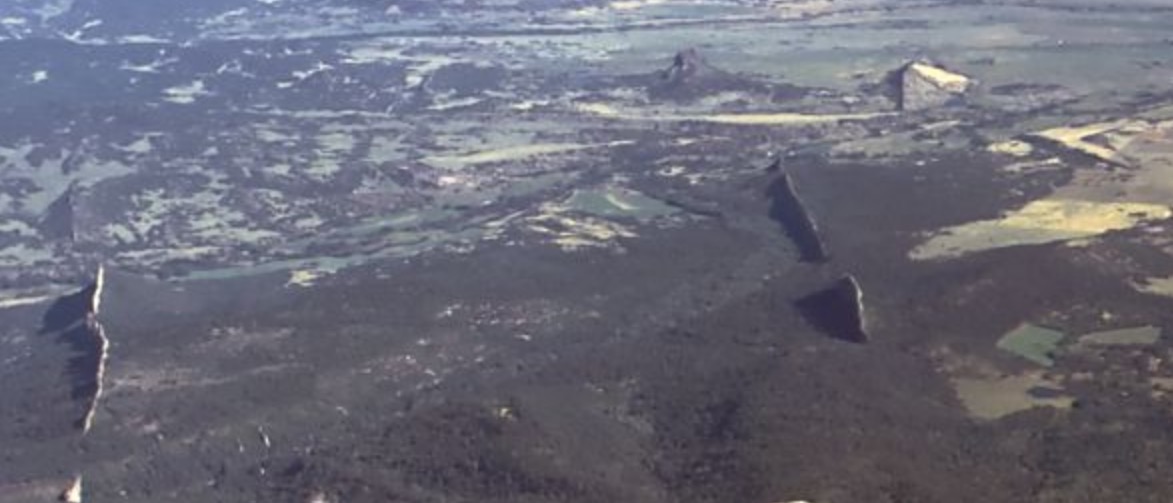 Dykes dans le Colorado
Wikipedia
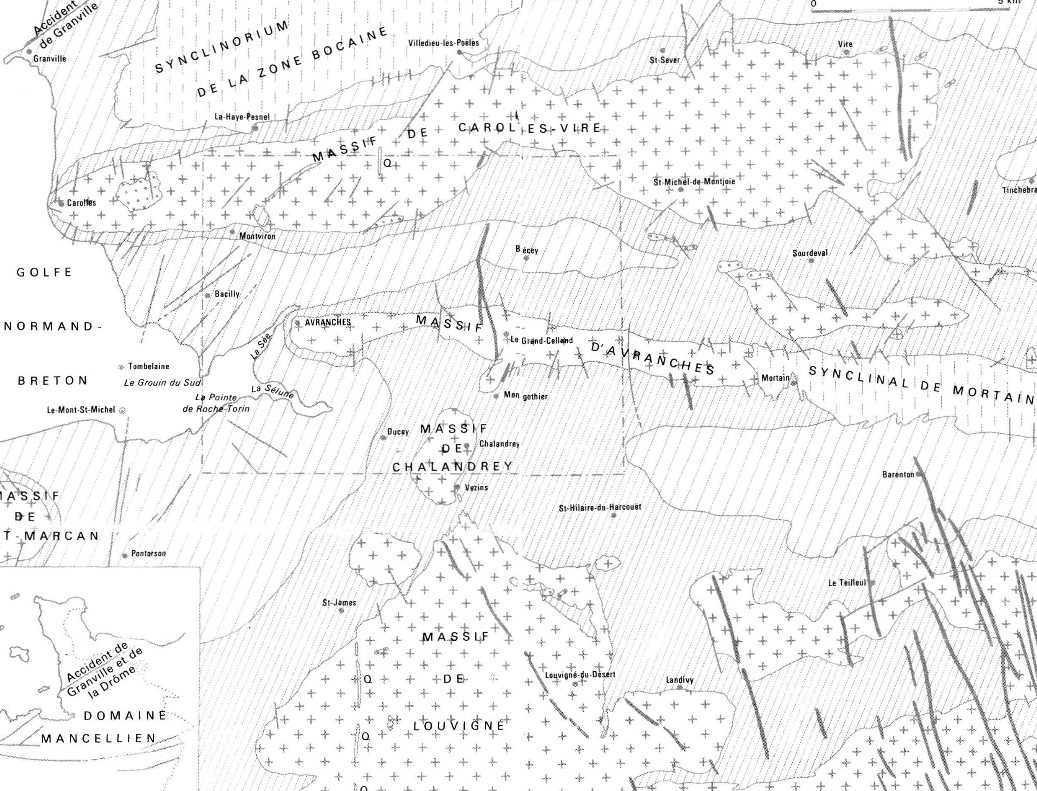 Qu’est-ce que la dolérite ?
Une roche de couleur sombre constituée en grande partie de petits minéraux noirs.
Cette roche a la couleur du basalte, mais n’en n’a pas la structure microlithique*, mais plutôt micro-grenue*.

Sa nature cristalline indique qu’il s’agit d’une roche magmatique (provenant du magma profond).
La taille des cristaux indique un refroidissement moyennement lent, plus lent que le refroidissement du basalte qui est éruptif, mais plus rapide que le refroidissement du granite.
 Sa couleur presque noire indique une composition chimique alcaline comme le basalte.

Les filons de dolérites sont donc dus aux intrusions d’un magma alcalin qui s’est refroidi moyennement lentement dans des fissures de l’écorce terrestre.
Structure microlithique : ensemble de petits cristaux allongés dans une pâte vitreuse.
Structure micro grenue : taille des cristaux inférieurs au mm.
Altération de la dolérite
Près de la surface, la dolérite s’altère sous forme de boules ovales ou rondes
qui se desquament concentriquement. C’est l’altération en « pelure d’oignon ».
Ces structures sont localement appelées « biseux » ou « boulards ».
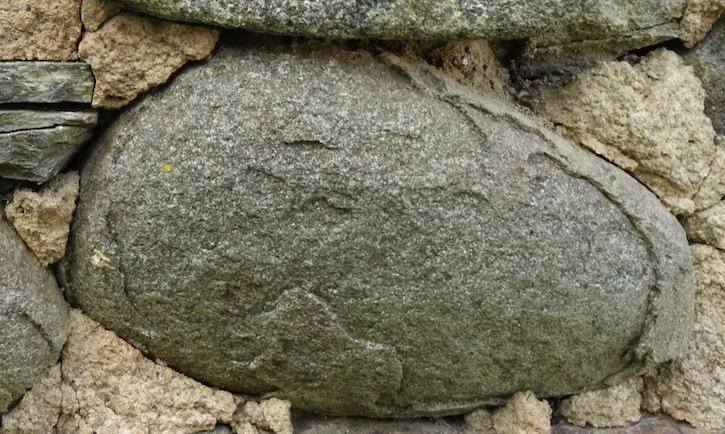 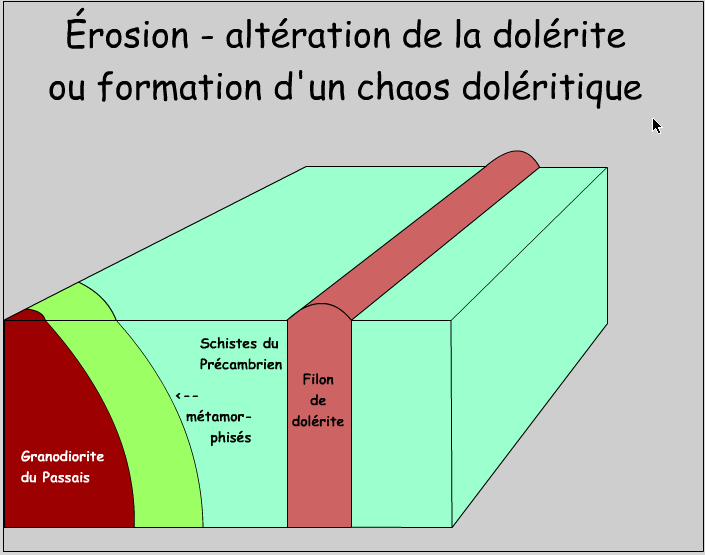 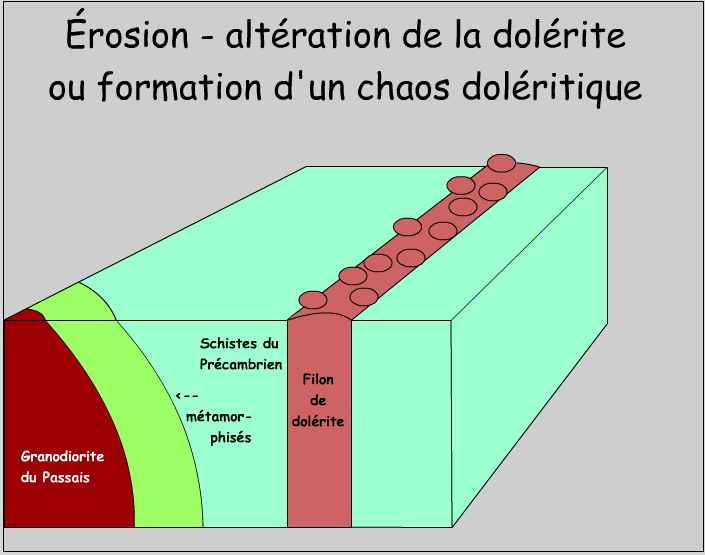 Formation des biseux
par agrandissement des fissures
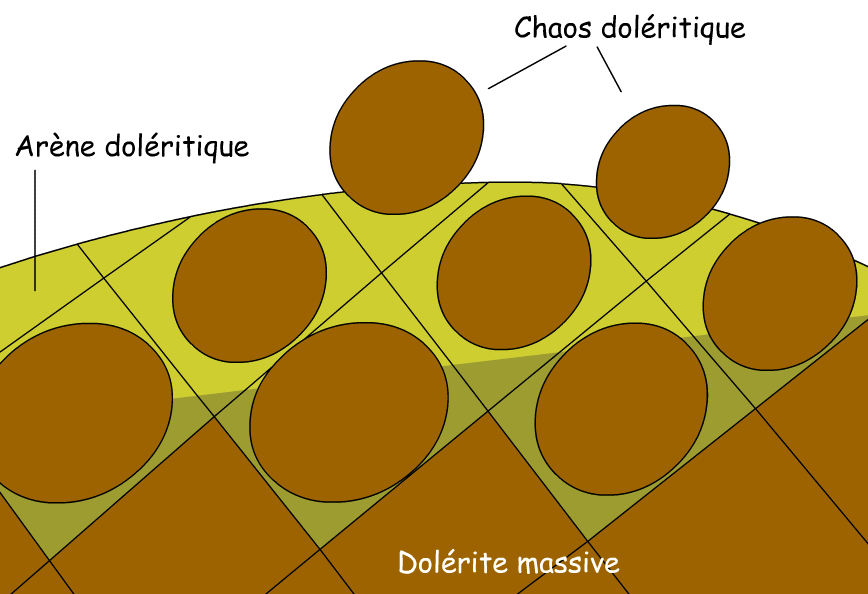 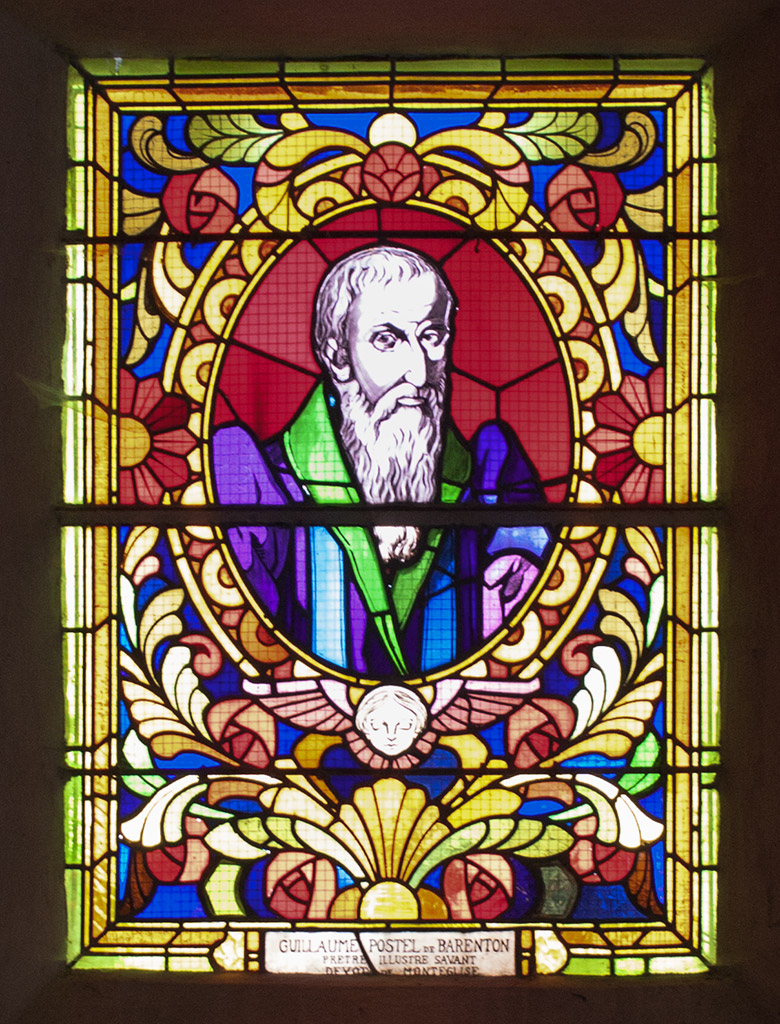 La ville de Barenton est fière de ses biseux et de …

Guillaume POSTEL
Vitrail dans la chapelle
de Montéglise,
à Barenton
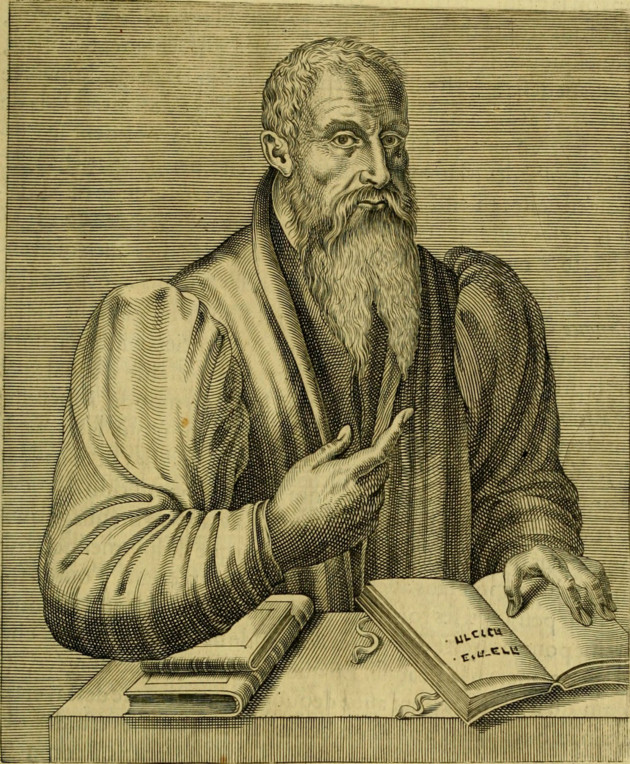 Guillaume POSTEL
Humaniste de la Renaissance, né à Barenton en 1510,
Orphelin à 8 ans
(ses parents meurent de la peste).
Il devient instituteur à 13.
il a appris l’hébreu et l’arabe.
Il voyage en Turquie et à Jérusalem.
Il a été professeur au Collège De France.
Il meurt en 1581.
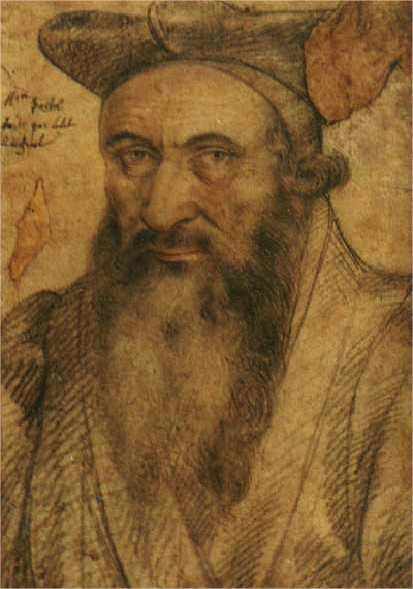 Guillaume POSTEL
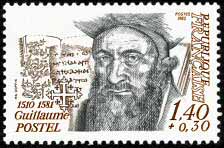 Timbre poste 1982
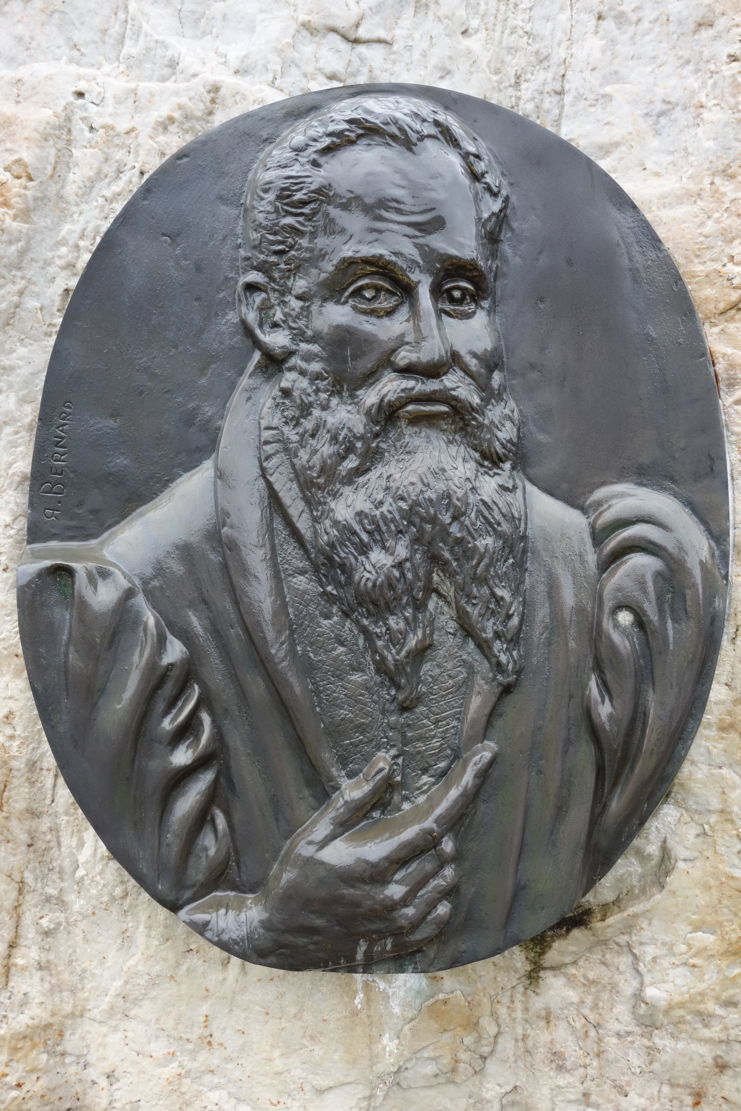 Guillaume POSTEL
Stèle devant la mairie de Barenton
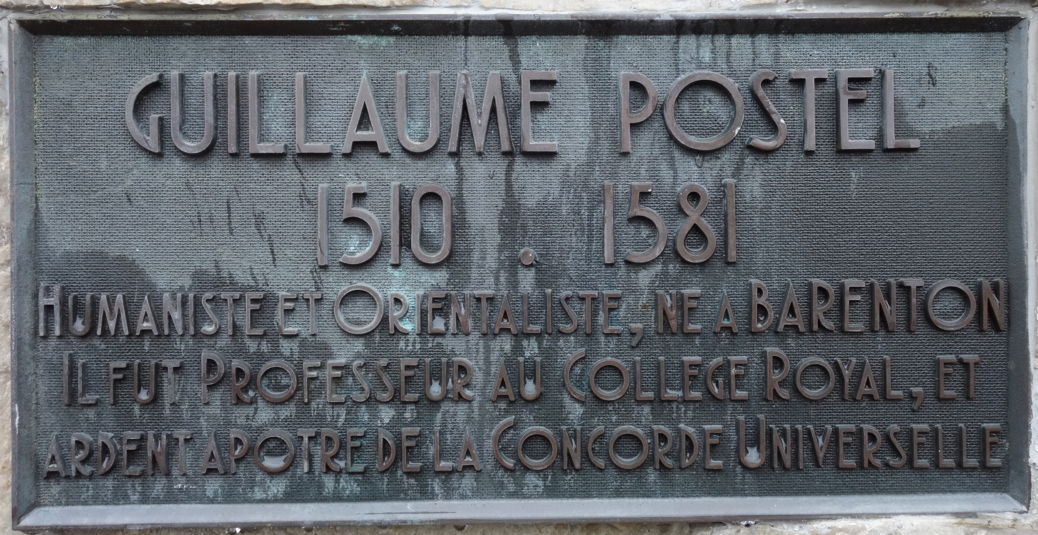 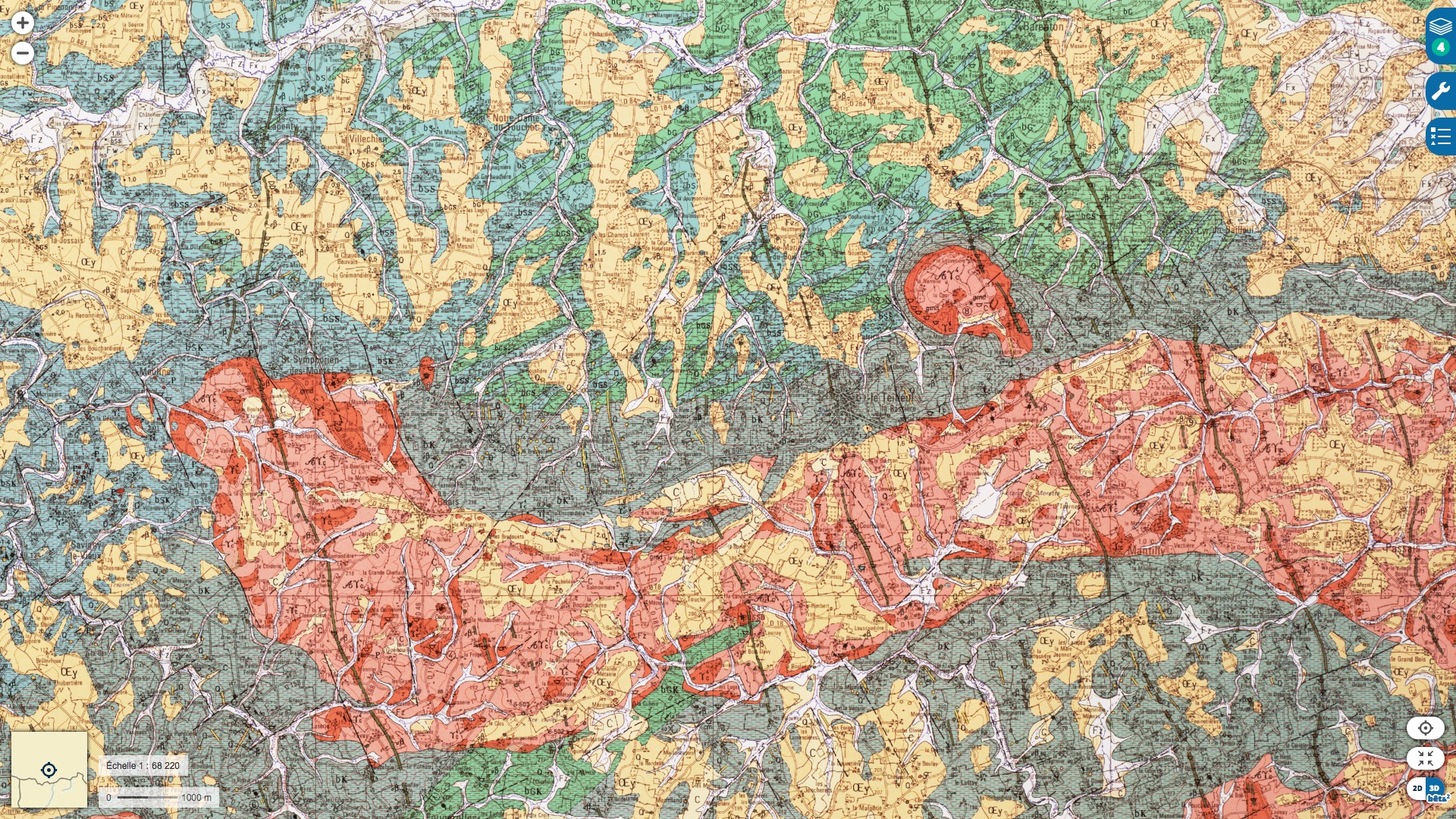 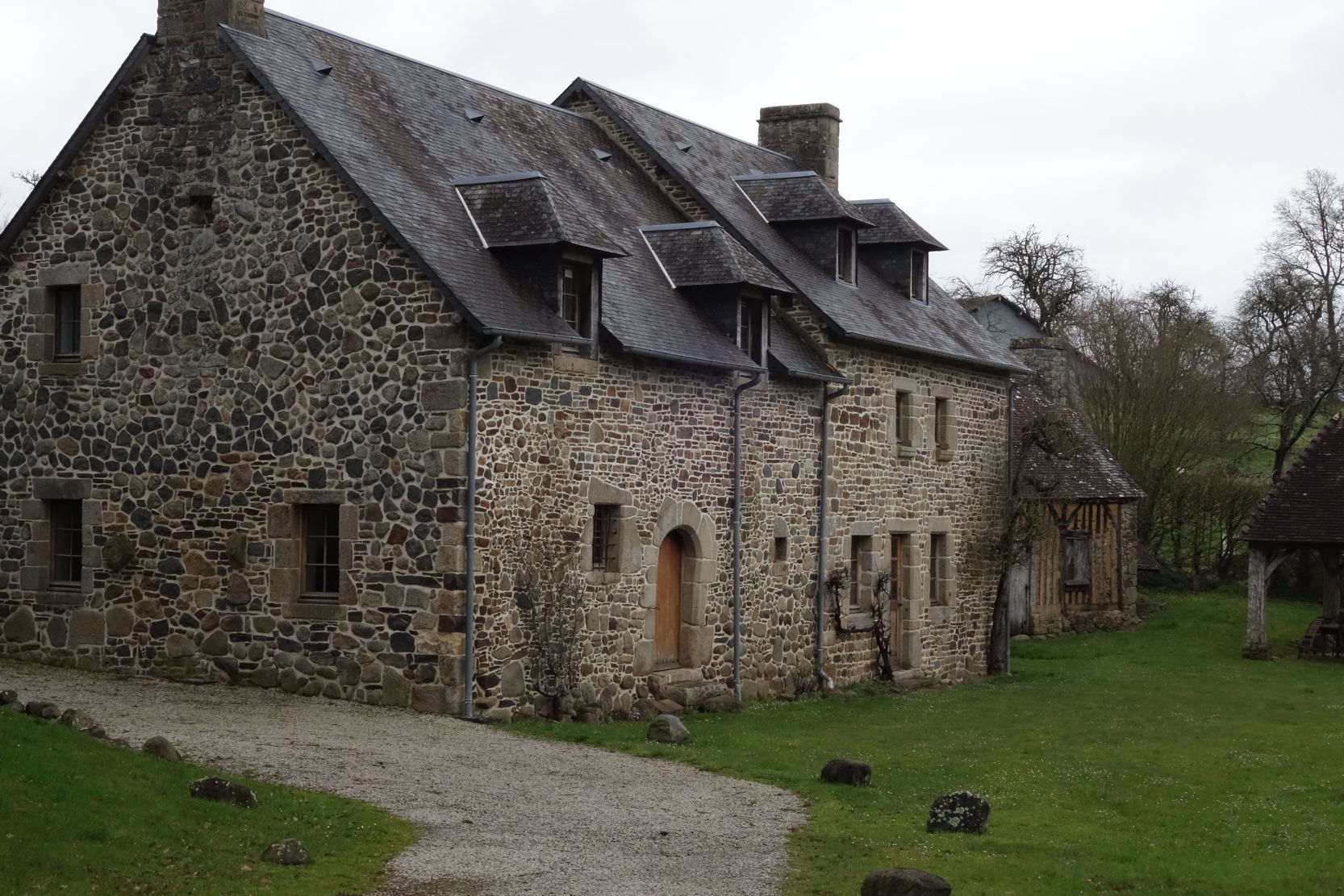 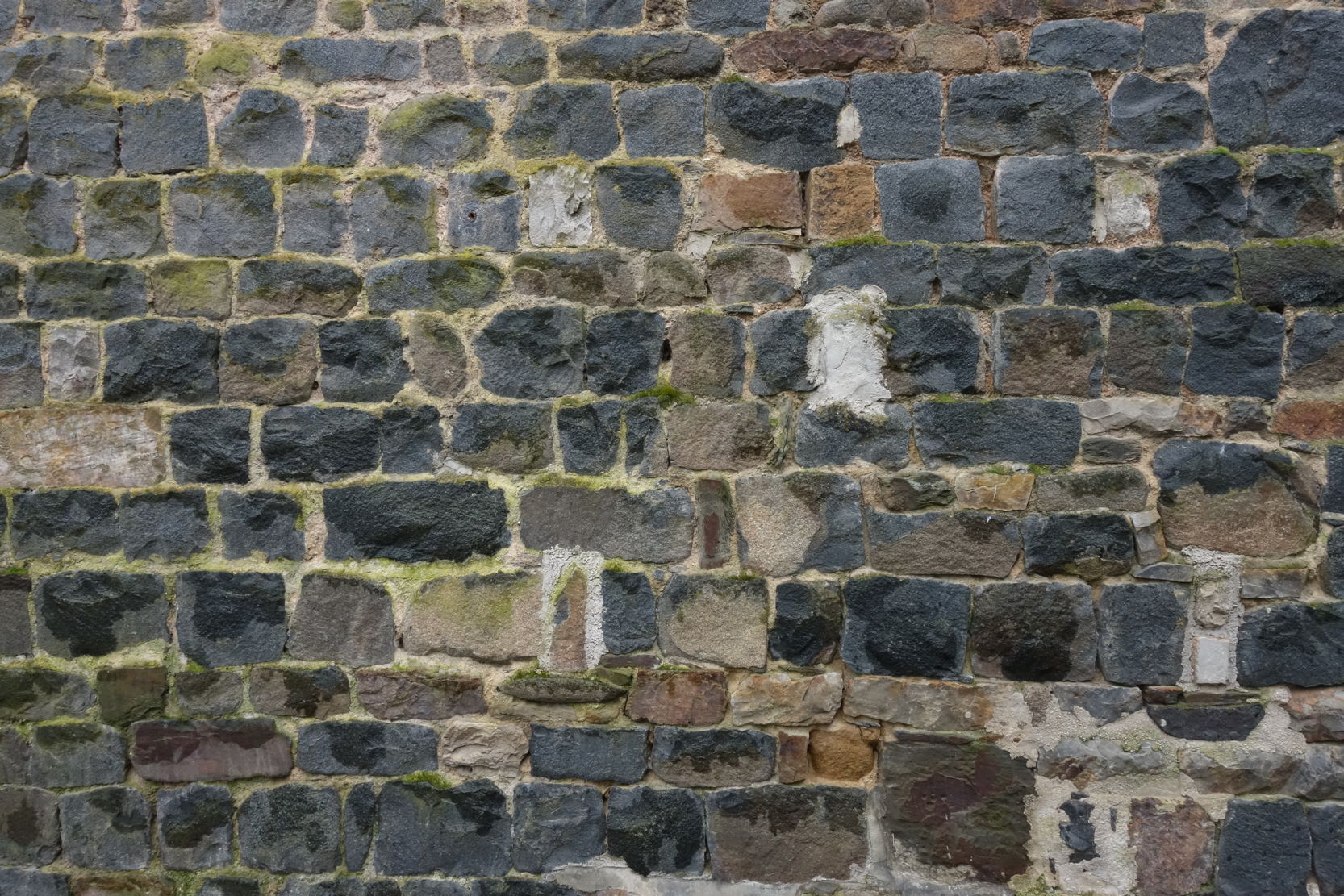 Webographie
http://geologie.discip.ac-caen.fr/paleozoi/BarentonDolerite/filonbarenton.html
http://geologie.discip.ac-caen.fr/paleozoi/BarentonDolerite/paysage2.html
http://sciences-paysages.blogspot.fr/2014/12/dolerite-domfront-avrilly.html
http://sciences-paysages.blogspot.fr/2014/12/voie-romaine-dans-le-passais.html